20
23
Österreichisches Sprachdiplom
Deutsch
... internationally recognised German exams
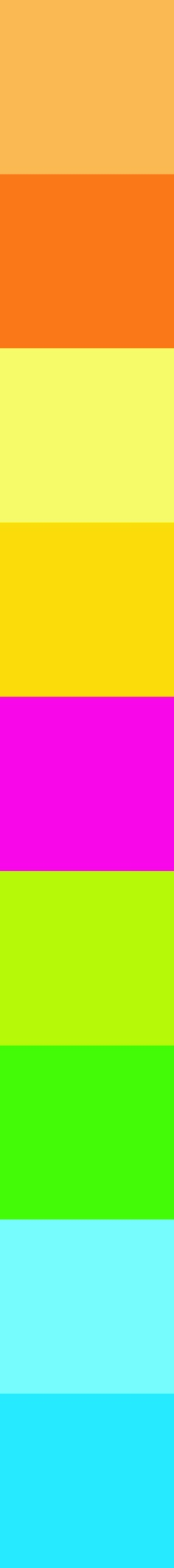 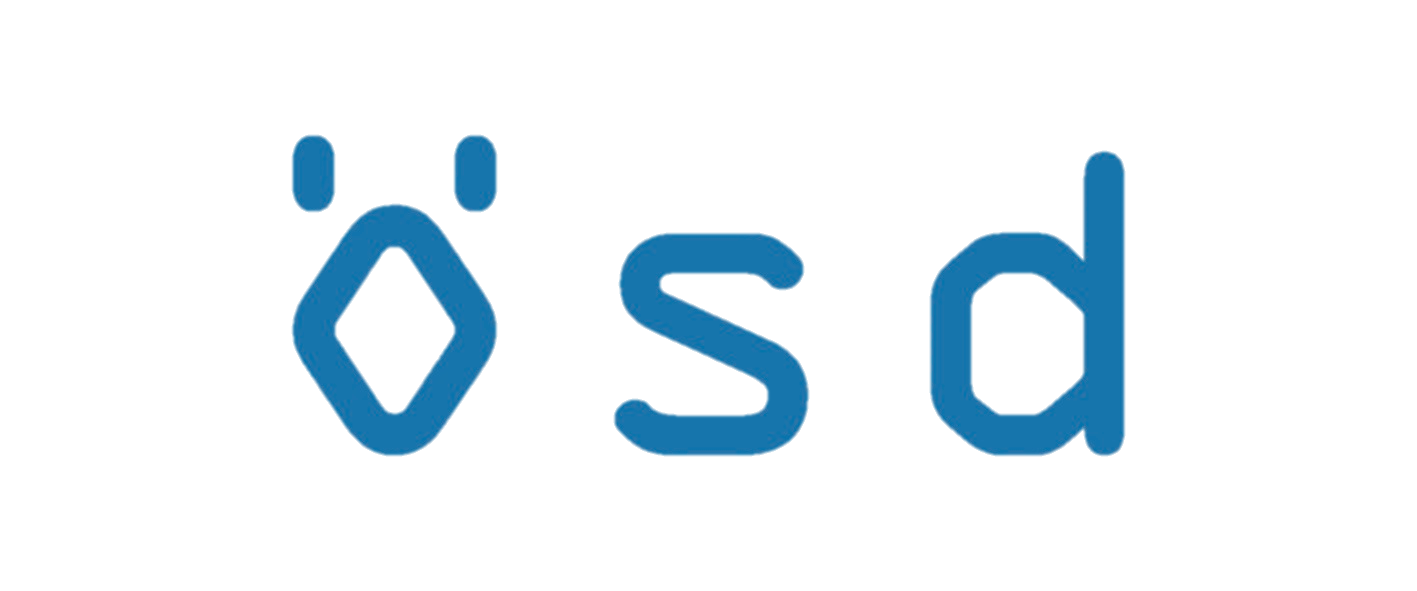 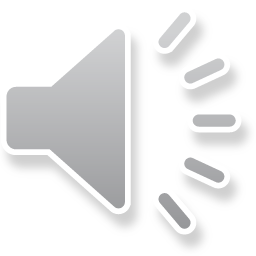 20
23
For a 
sustainable future
... innovative und digital
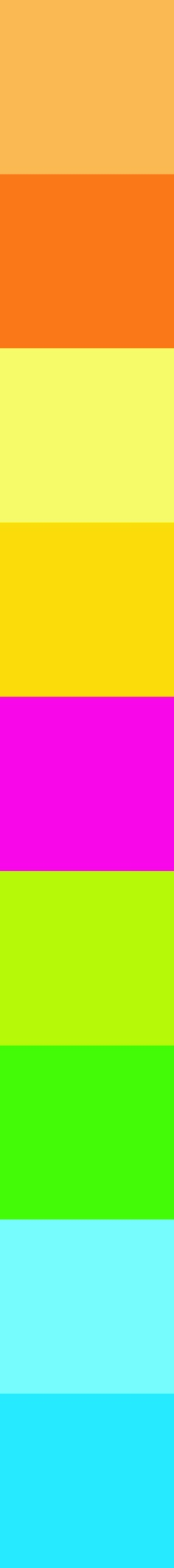 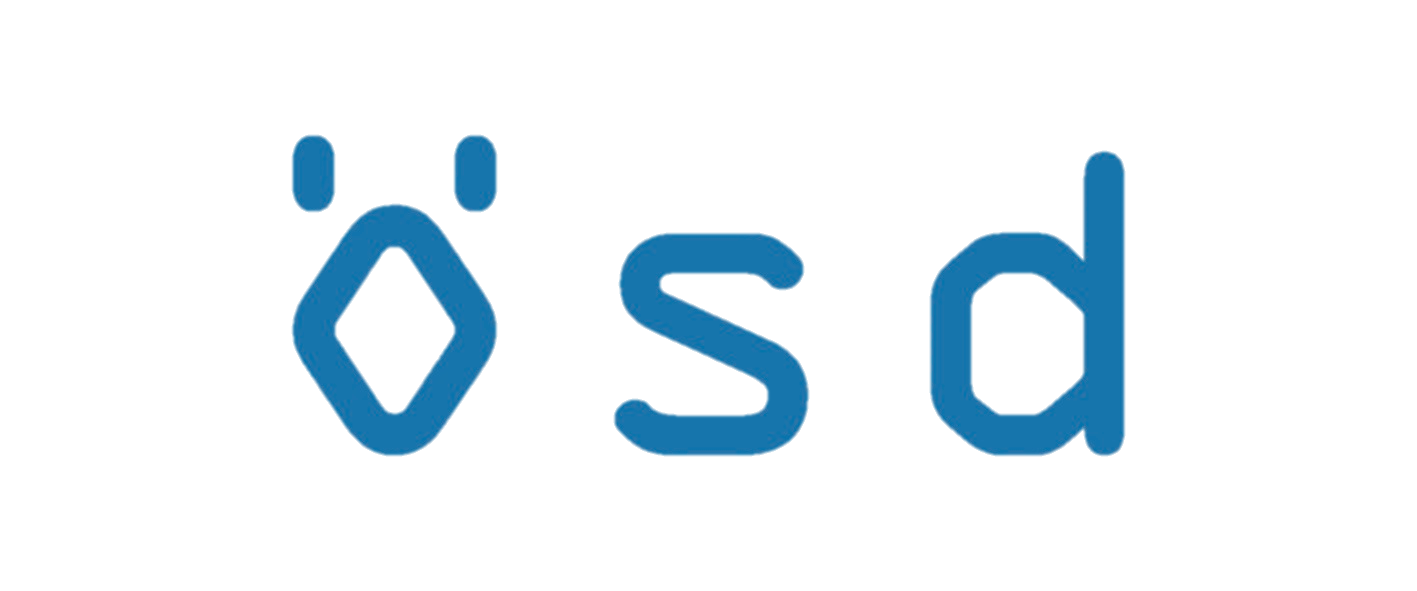 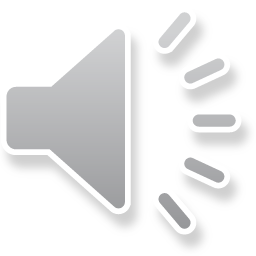 AGENDA
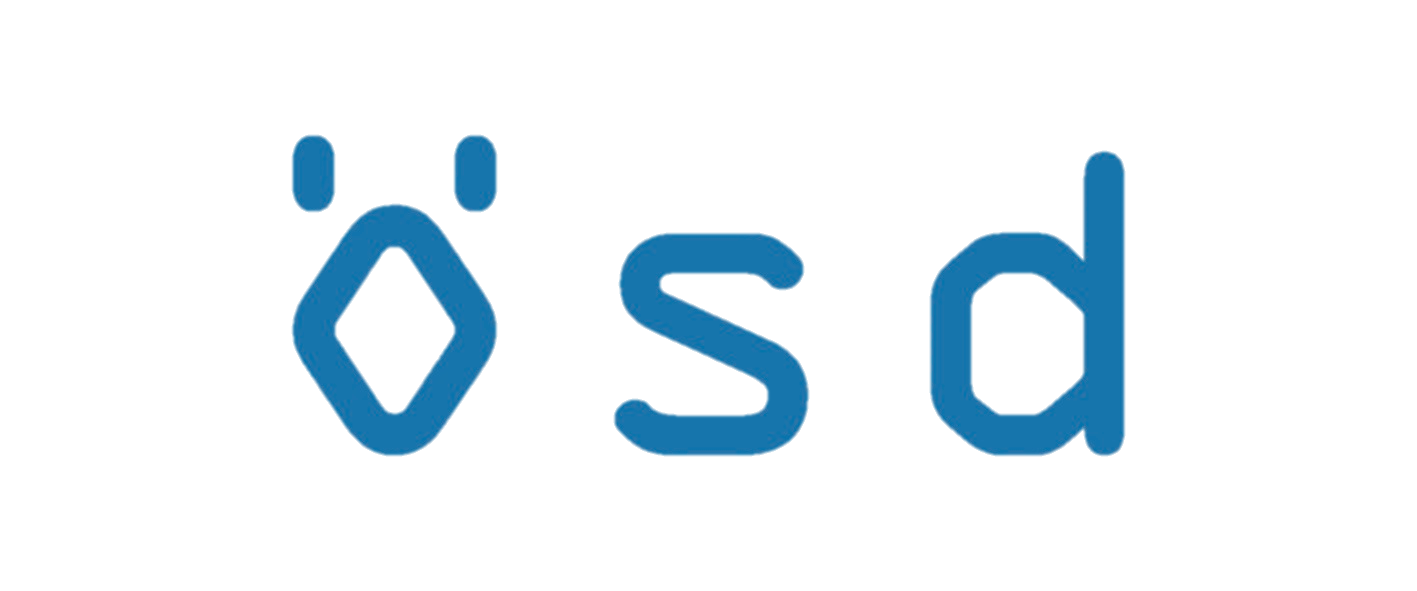 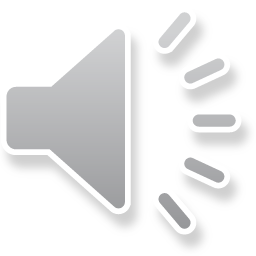 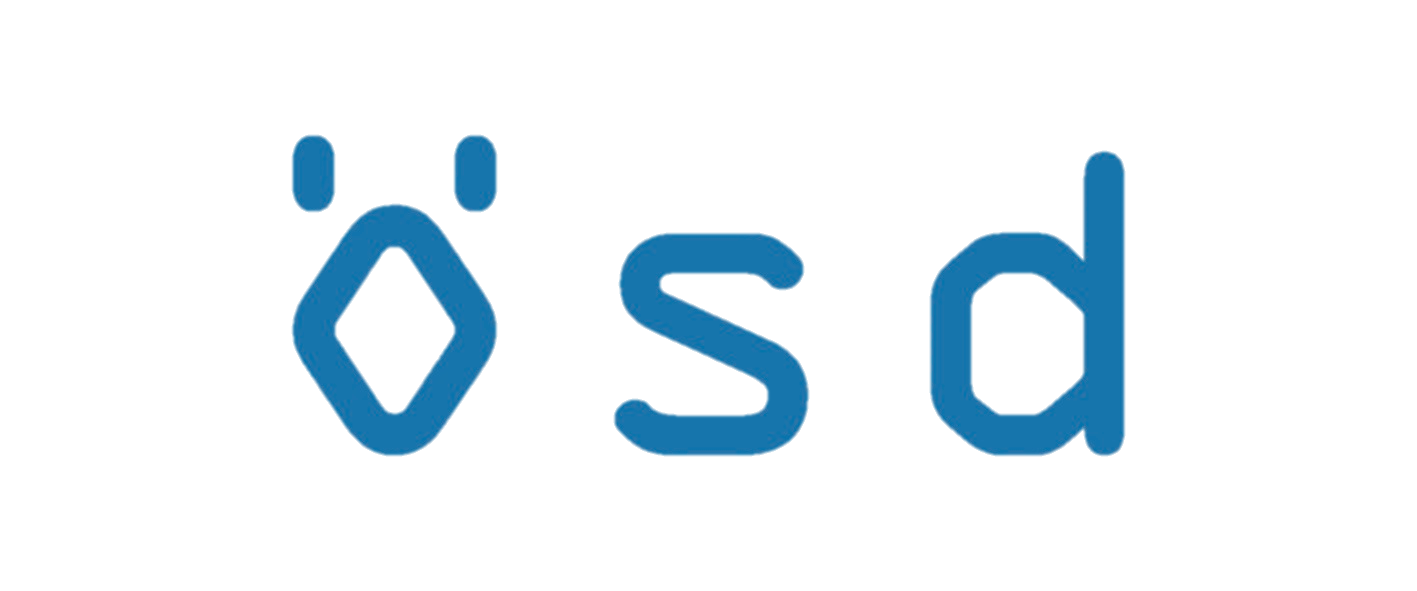 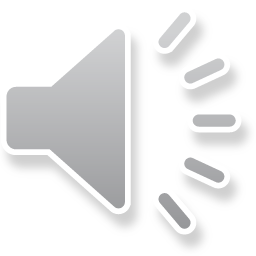 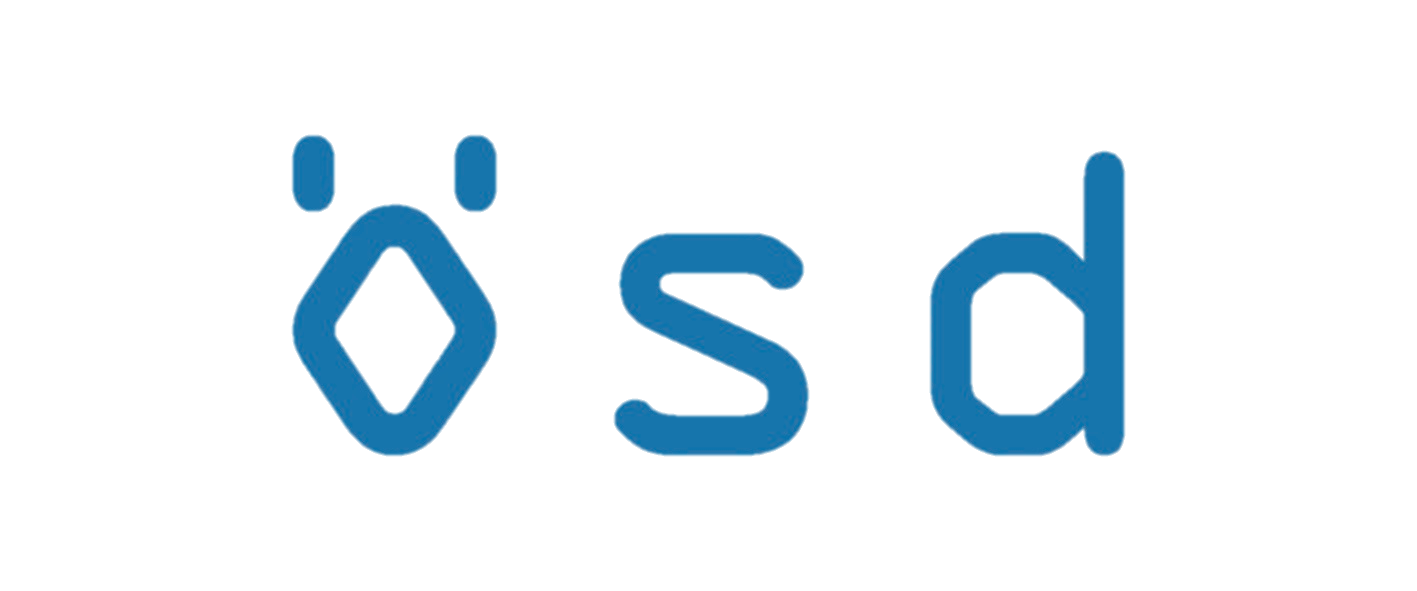 Österreich (Austria)
Österreichisches
Sprachdiplom
Schweiz (Switzerland)
Deutsch
Deutschland (Germany)
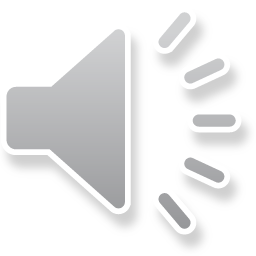 Deutsch
Österreichisches
Sprachdiplom
Österreich
Schweiz
Deutschland
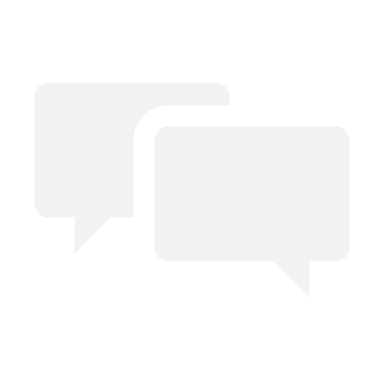 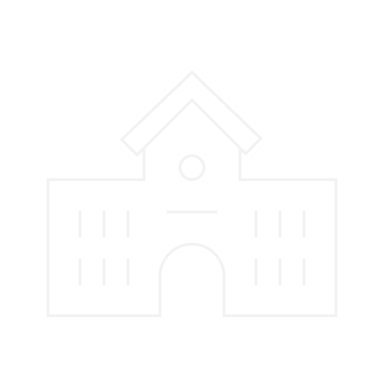 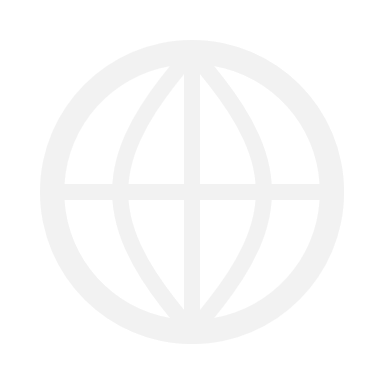 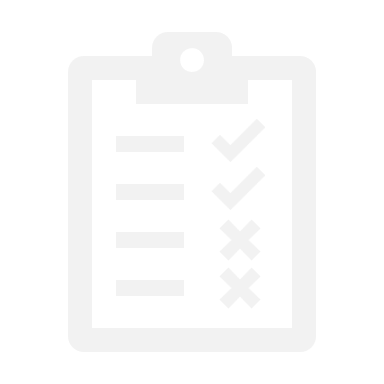 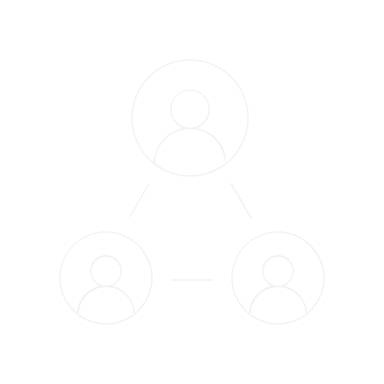 founded in 1992/1993 since 2009, independent non-profit association with 2 locations (Vienna & Klagenfurt)
internationally recognized examination system for German as a foreign and second language
standardized assessment tests, course-independent, criteria-oriented
ÖSD examinations are based on the Common European Framework of Reference for Languages (Europarat) and Profile deutsch
Over 400 examination centres in more than 60 countries with more than 110,000 examinations annually
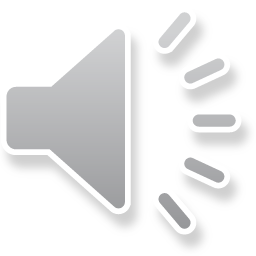 Deutsch
Österreichisches
Sprachdiplom
Österreich
Schweiz
Deutschland
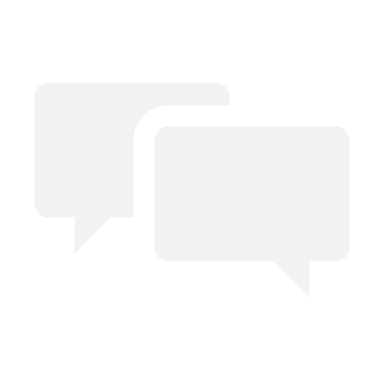 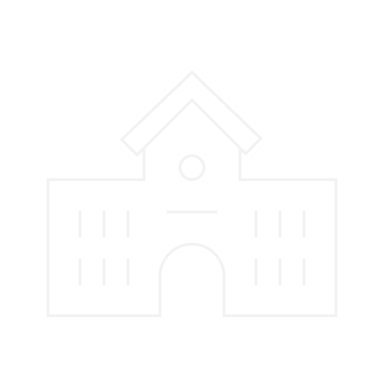 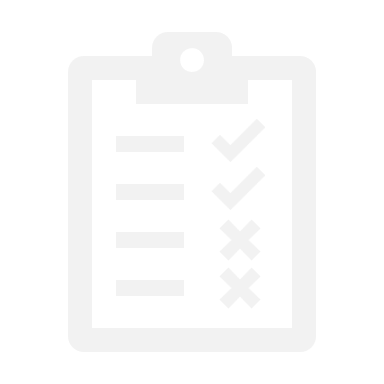 standardized assessment tests, course-independent, criteria-oriented
ÖSD examinations are based on the Common European Framework of Reference for Languages (Europarat) and Profile deutsch
Over 400 examination centres in more than 60 countries with more than 110,000 examinations annually
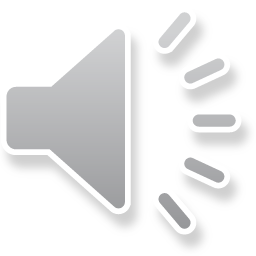 Deutsch
Österreichisches
Sprachdiplom
Österreich
Schweiz
Deutschland
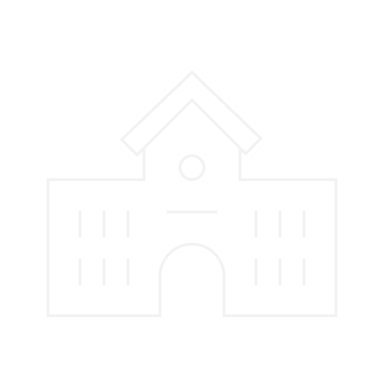 Over 400 examination centres in more than 60 countries with more than 100,000 examinations annually
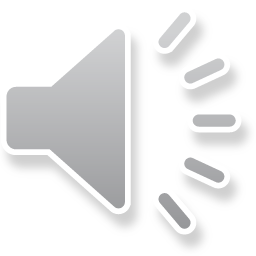 Austria 
Albania 
Armenia
Azerbaijan 

Belarus 
Bosnia & Herzegovina 
Brazil 
Bulgaria 

China
Cameroon
Colombia
Croatia
Czech Republic

Estonia 

Georgia 
Greece 
Great Britain 
Guatemala 

Hungary

India 
Iran
Italy

Japan 
Jordan 

Kazakhstan 
Kyrgyzstan 
Kosovo
Liechtenstein

Malaysia 
Morocco 
Macedonia 
Mexico 
Moldova 
Montenegro 

Nepal 
Nicaragua

Philippines 
Poland 

Romania 
Russia 

Sweden 
Switzerland
Serbia 
Slovakia 
Slovenia 
South Korea 

Taiwan 
Tunisia 
Turkey
Ukraine
USA

United Arab Emirates

Vietnam
More than 60 countries
Licence agreements with 
Universities
Schools
Language schools
Adult education institutions
Show countries
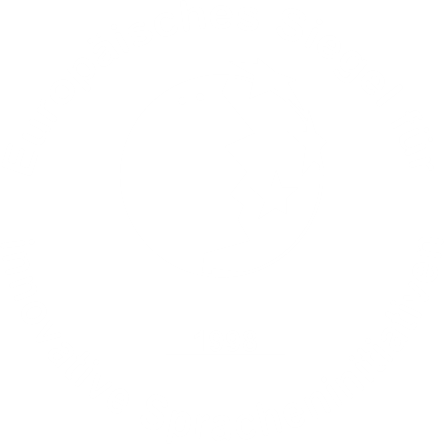 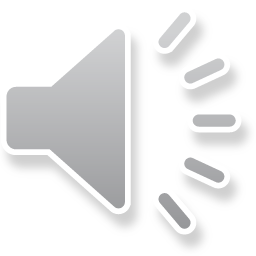 MEMBERSHIPS, awards & certifications
Board of trustees and scientific advisory board 
Representatives from ministries, universities and GFL/GSL institutes, language course providers (VHS/VÖV, Campus Austria), OeAD and ÖDaF
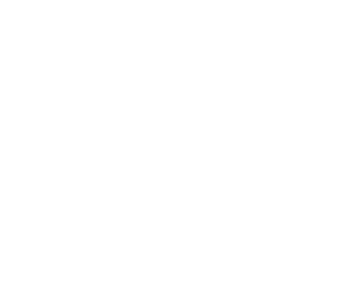 Full member of the Association of Language Testers in Europe 
ALTE unites language test providers to promote fair and accurate language proficiency assessment in Europe and worldwide.
https://www.alte.org
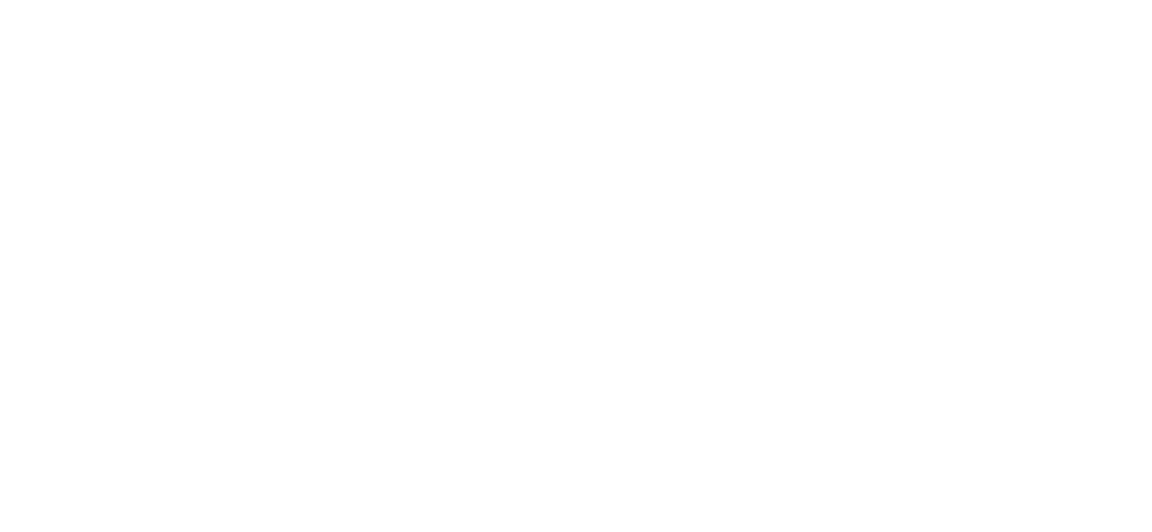 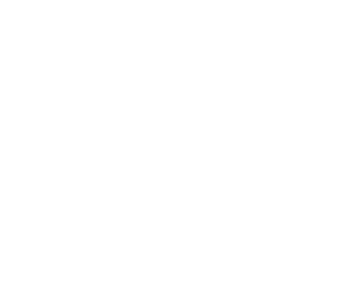 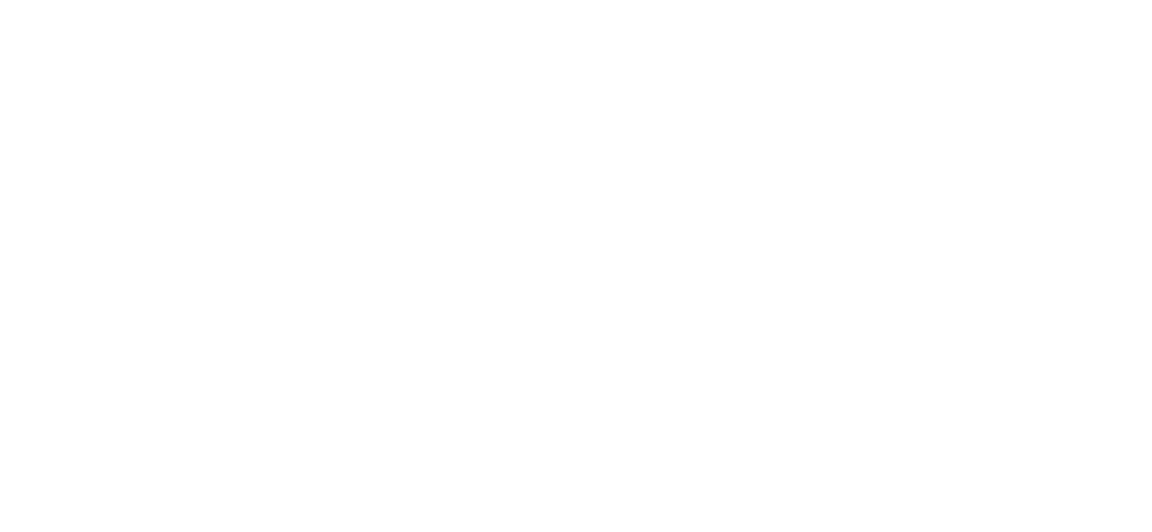 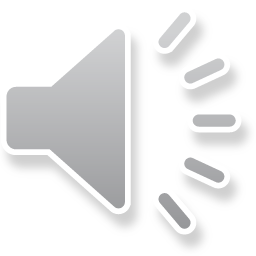 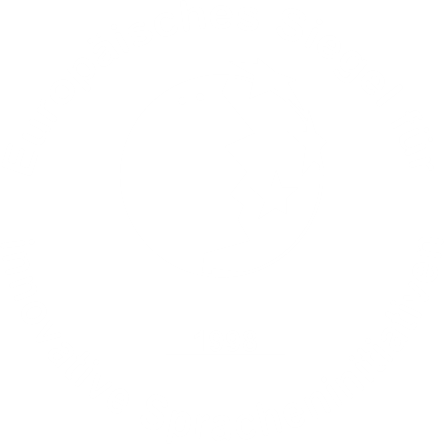 Winner of the "European Label for Innovative Language Initiatives"
Member of the European Association for Language Testing and Assessment (EALTA)
EALTA is a professional organization for language testers in Europe.
https://www.ealta.eu.org
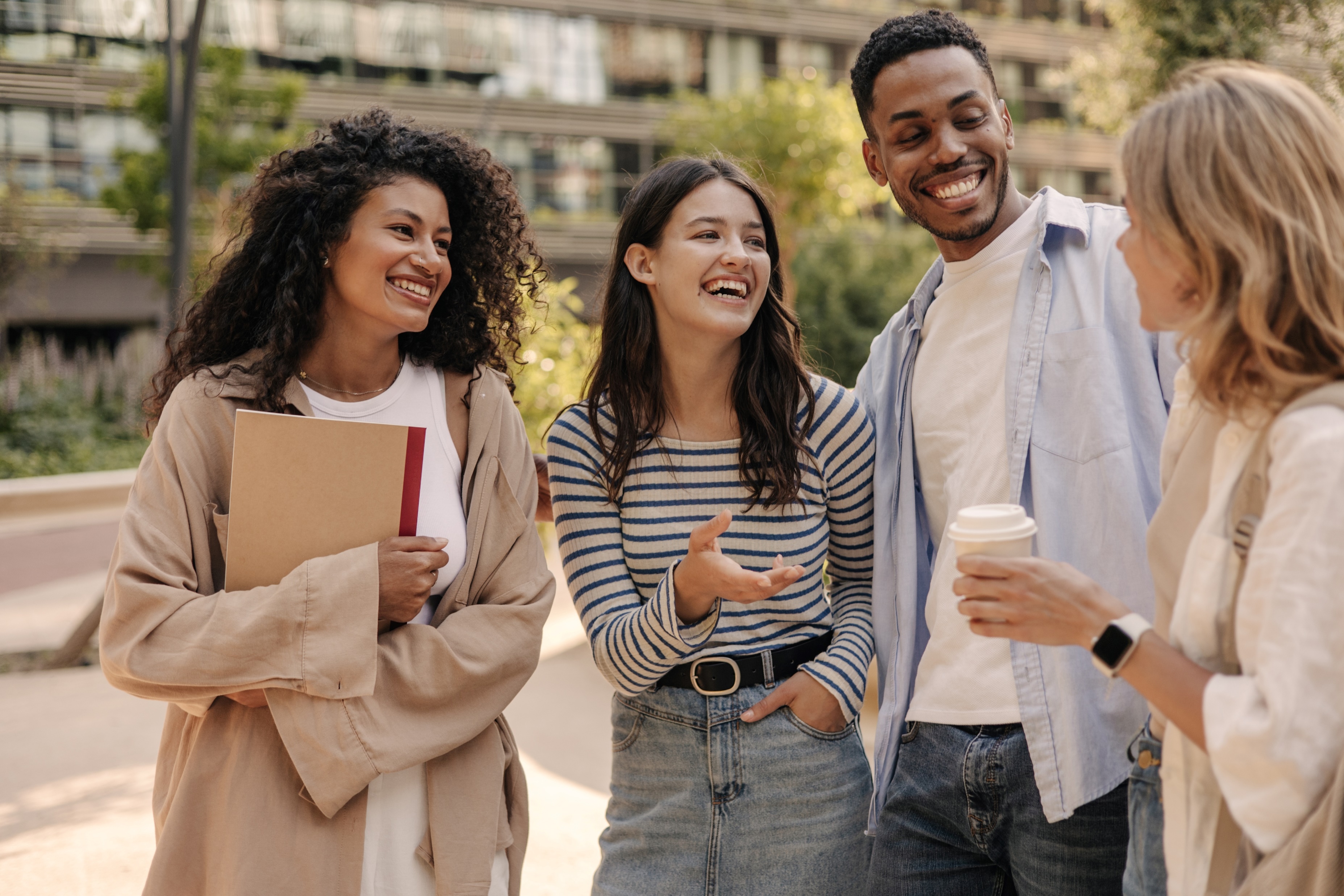 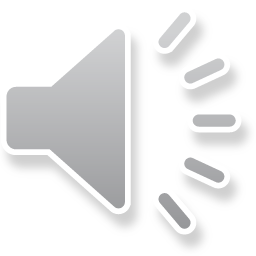 Pluricentricity – three countries, one certificate
Österreich (Austria)
Schweiz (Switzerland)
Deutschland (Germany)
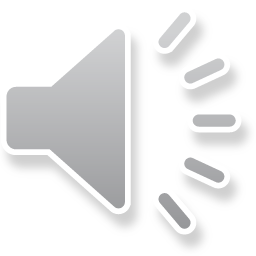 Österreichisches
Deutsch
Sprachdiplom
Österreich
Schweiz
Deutschland
The ÖSD supports the pluricentric view of languages: 
All standard varieties of German as spoken in Austria, Germany and Switzerland are seen as equally important.
The aim is to raise awareness of national standard varieties and to prepare participants for the linguistic reality and linguistic-cultural diversity in German-speaking countries (DACH region). 

D 	 Deutschland (Germany)
A 	 Österreich (Austria)
CH 	 Schweiz (Switzerland)

Liechtenstein, East Belgium, Luxembourg and South Tyrol are included
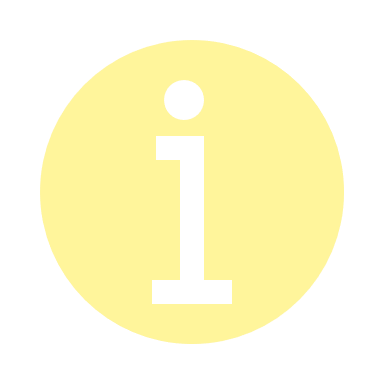 Internationally recognized examination system!
[Speaker Notes: Der ÖSD unterstützt die plurizentrische Sicht: dies bedeutet, dass alle Standardvarietäten des Deutschen, wie sie in Ö, D und der S gesprochen werden, als gleichwertig angesehen werden. 

Das Hauptziel des ÖSD ist es, das Bewusstsein für die nationalen Standardvarietäten zu schärfen und die Teilnehmer auf die sprachliche Realität und die kulturelle Vielfalt in den deutschsprachigen Ländern im sogenannten DACH-Raum (Deutschland, Österreich, Schweiz) vorzubereiten. Darüber hinaus berücksichtigt der ÖSD auch Länder wie Liechtenstein, Ostbelgien, Luxemburg und Südtirol in dieser sprachlichen Vielfalt. Dies fördert die Wertschätzung für die verschiedenen regionalen Variationen der deutschen Sprache.]
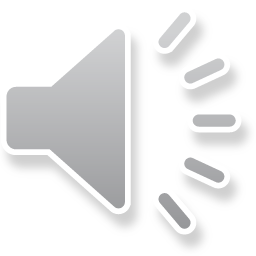 From CEFR (cross-language) to Profile deutsch
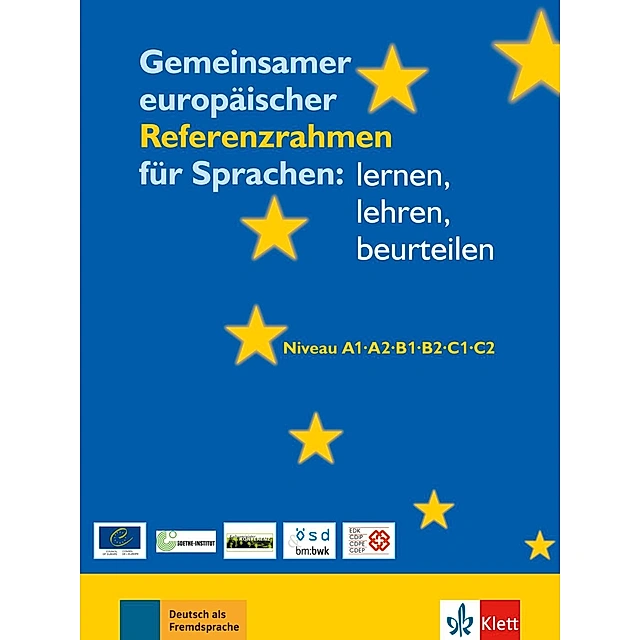 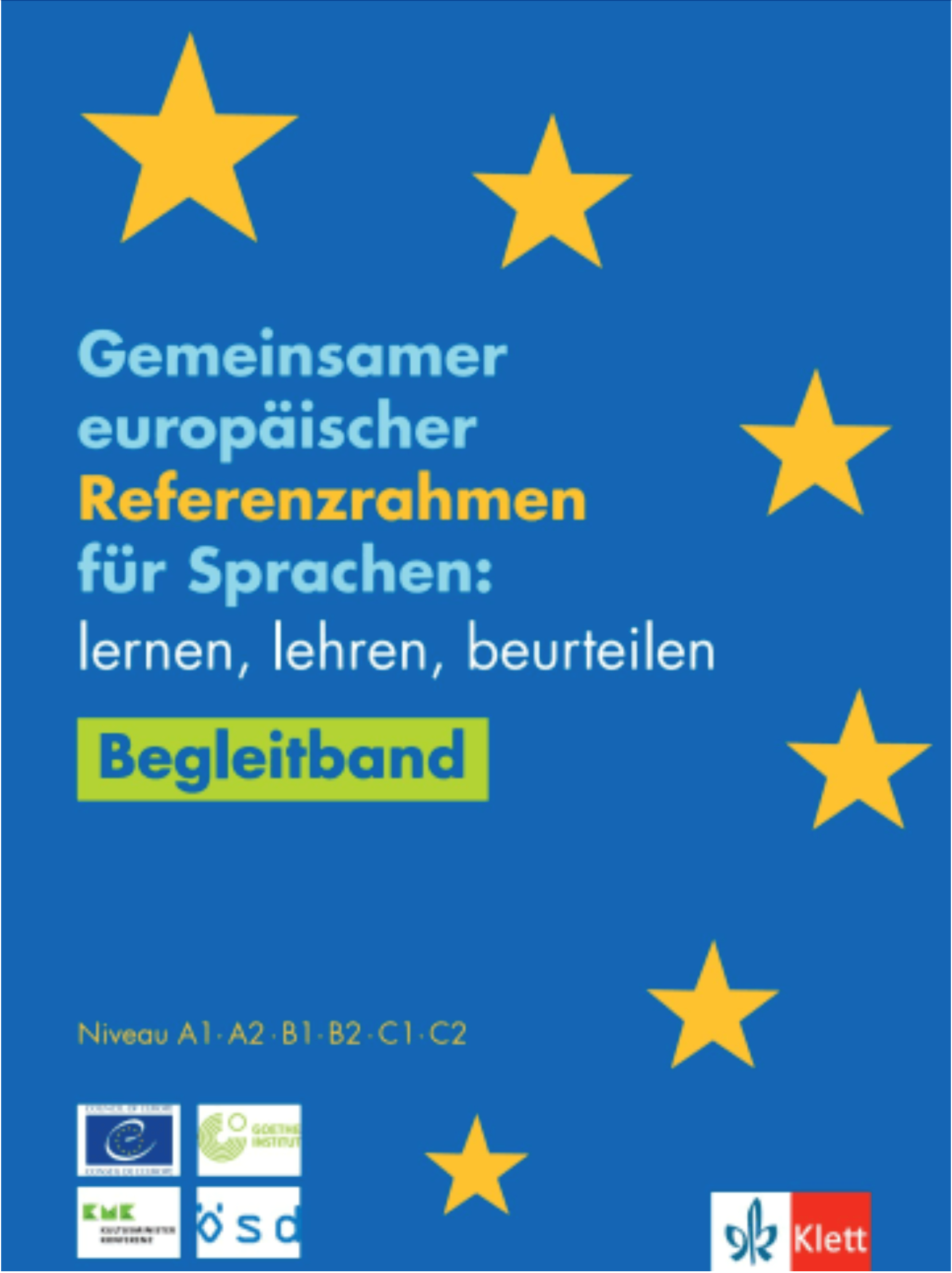 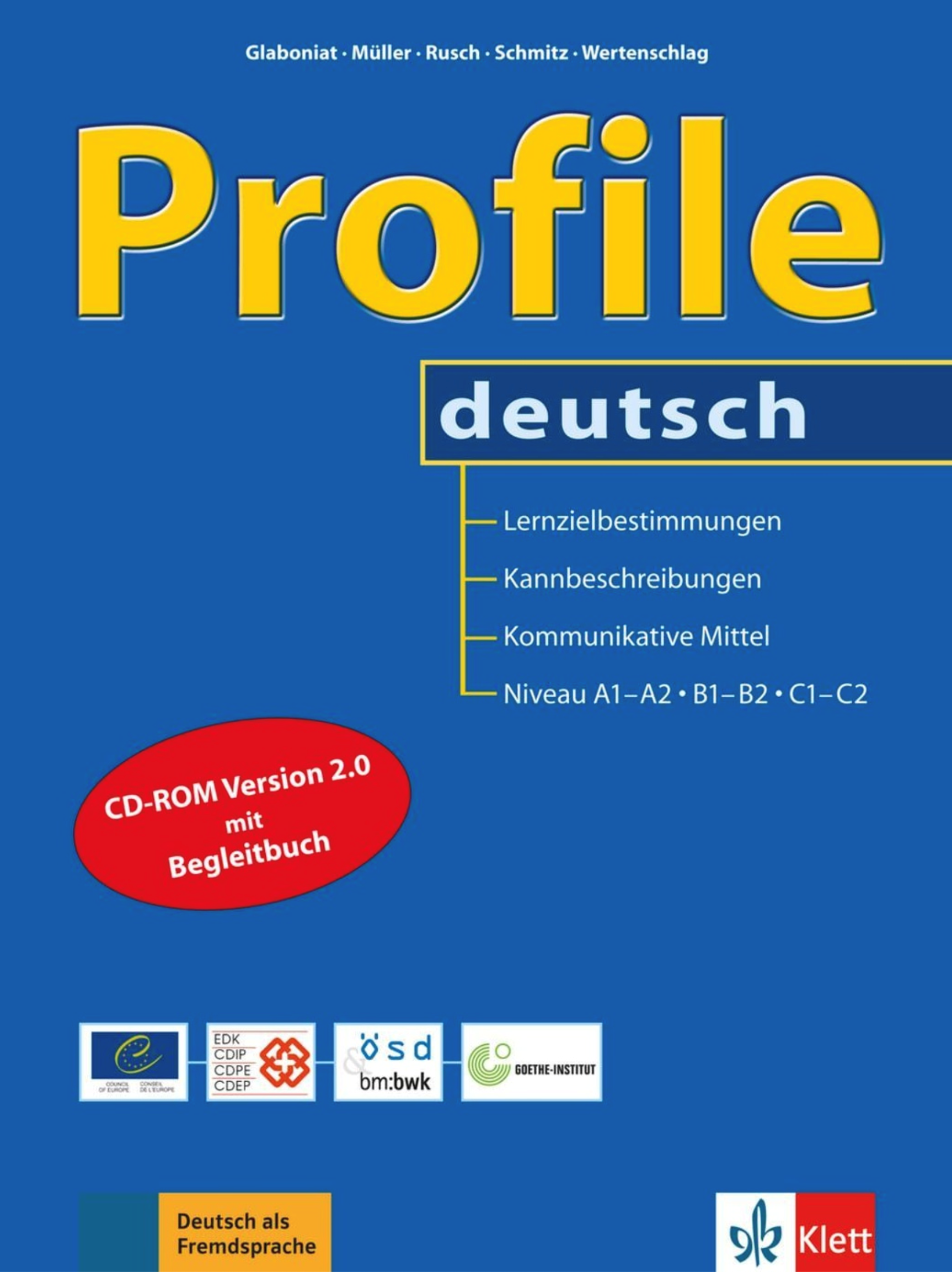 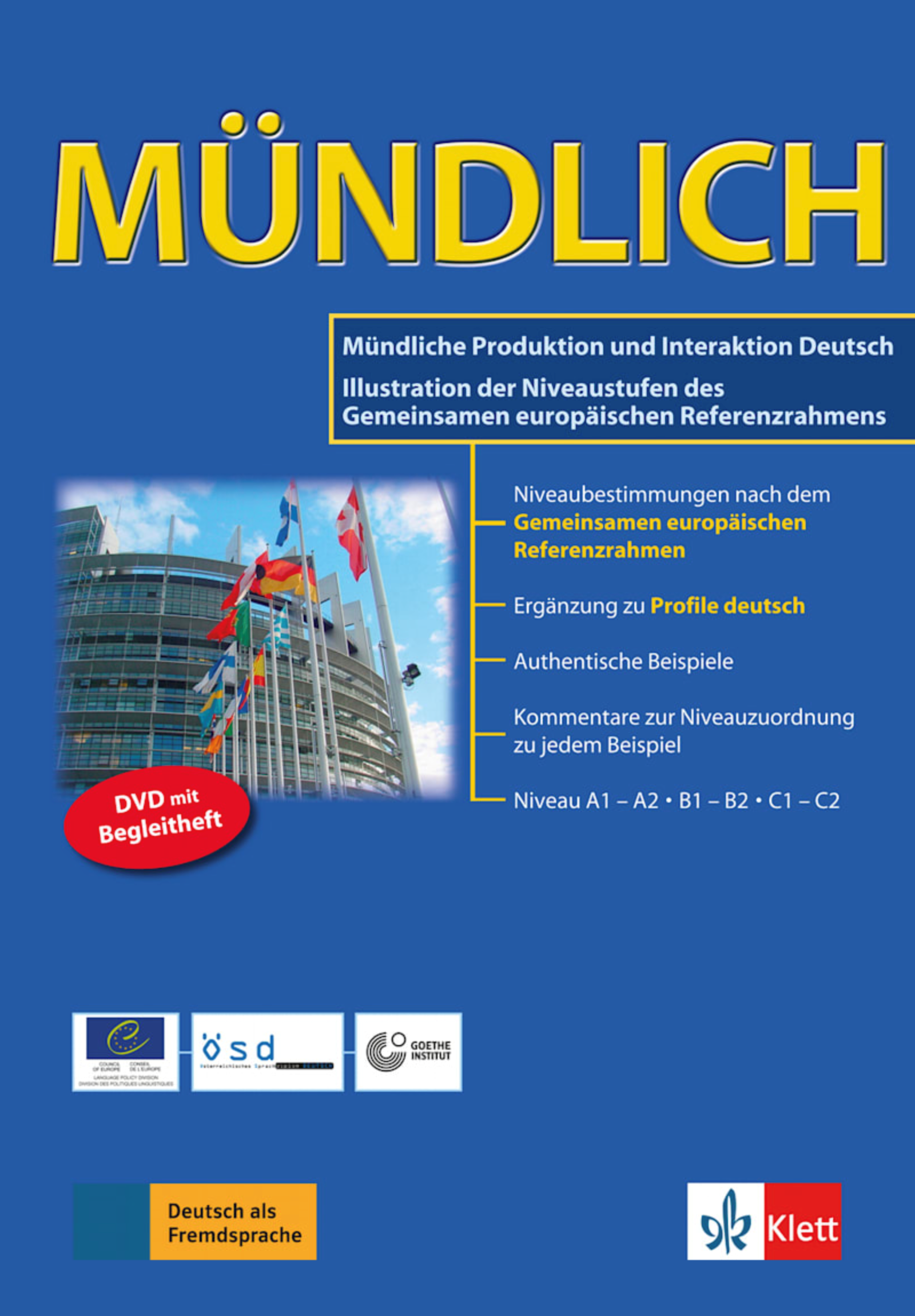 Collaboration in the translation of the Common European Framework of Reference for Languages (CEFR)
Collaboration on Profile deutsch, the concretization of the CEFR for the German language
Collaboration on MÜNDLICH, an illustration of the CEFR levels for the speaking sector
[Speaker Notes: About the Common European Framework of Reference for Languages (CEFR) The Common European Framework of Reference for Languages (CEFR) is an international standard for describing language ability.]
Gemeinsamer europäischer Referenzrahmen für Sprachen (GER)
definiert allgemein sprachliche Aktivitäten und Kompetenzen in einer breit angelegten Palette von Situationen und Themen für alle europäischen Sprachen als Fremdsprachen auf allen Sprachniveaus (A1 bis C2) und für eine allgemeine und breit angelegte Gruppe von erwachsenen Lernenden.
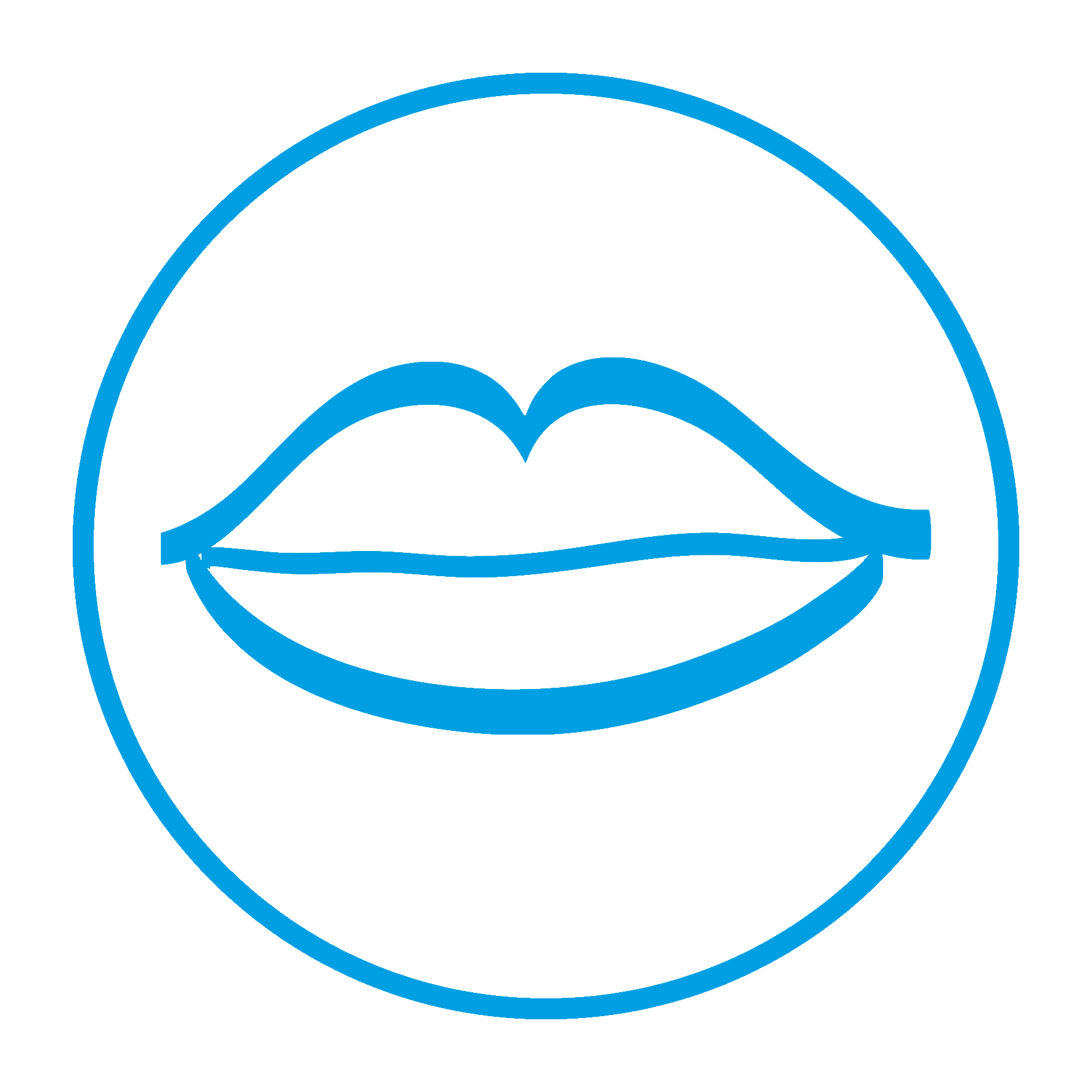 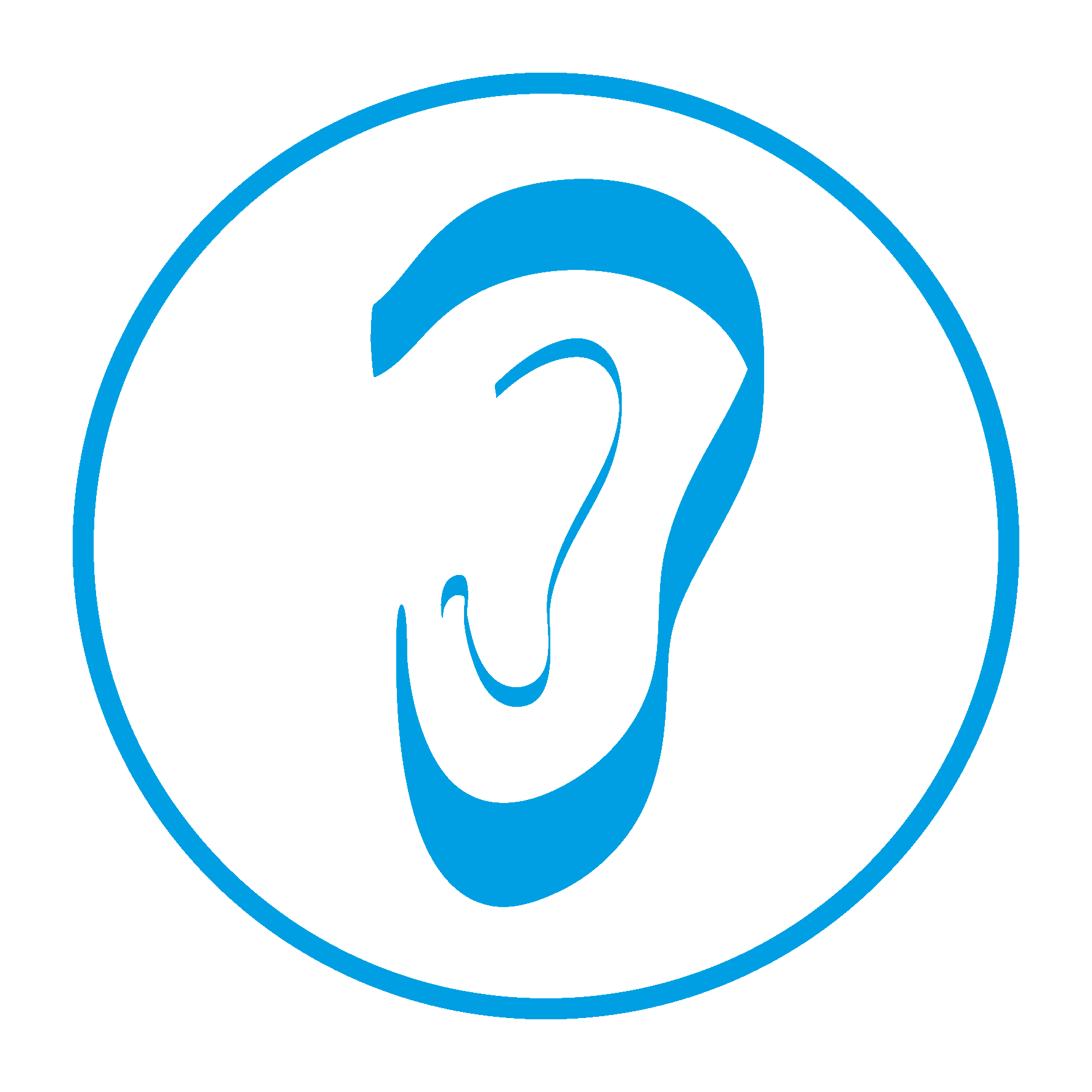 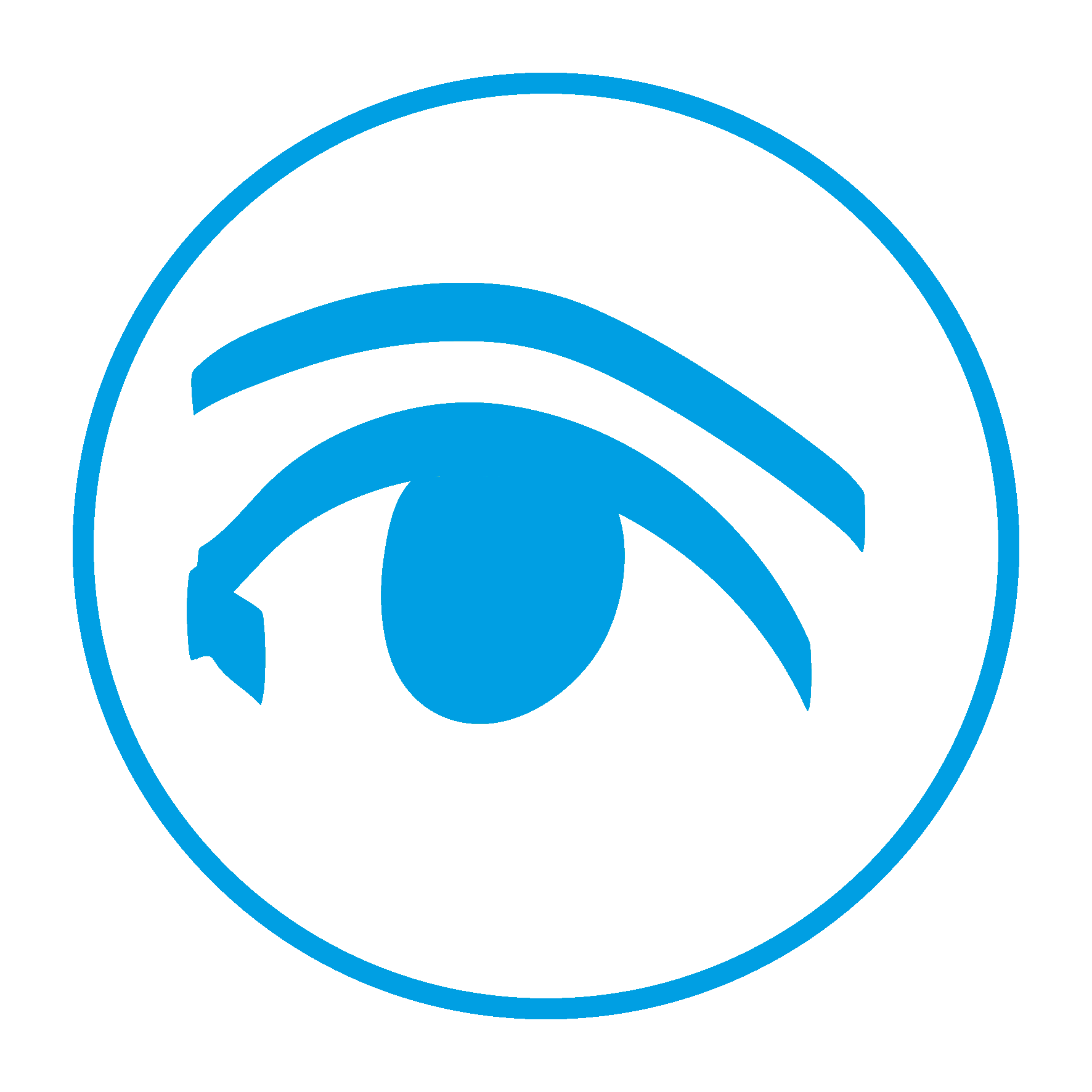 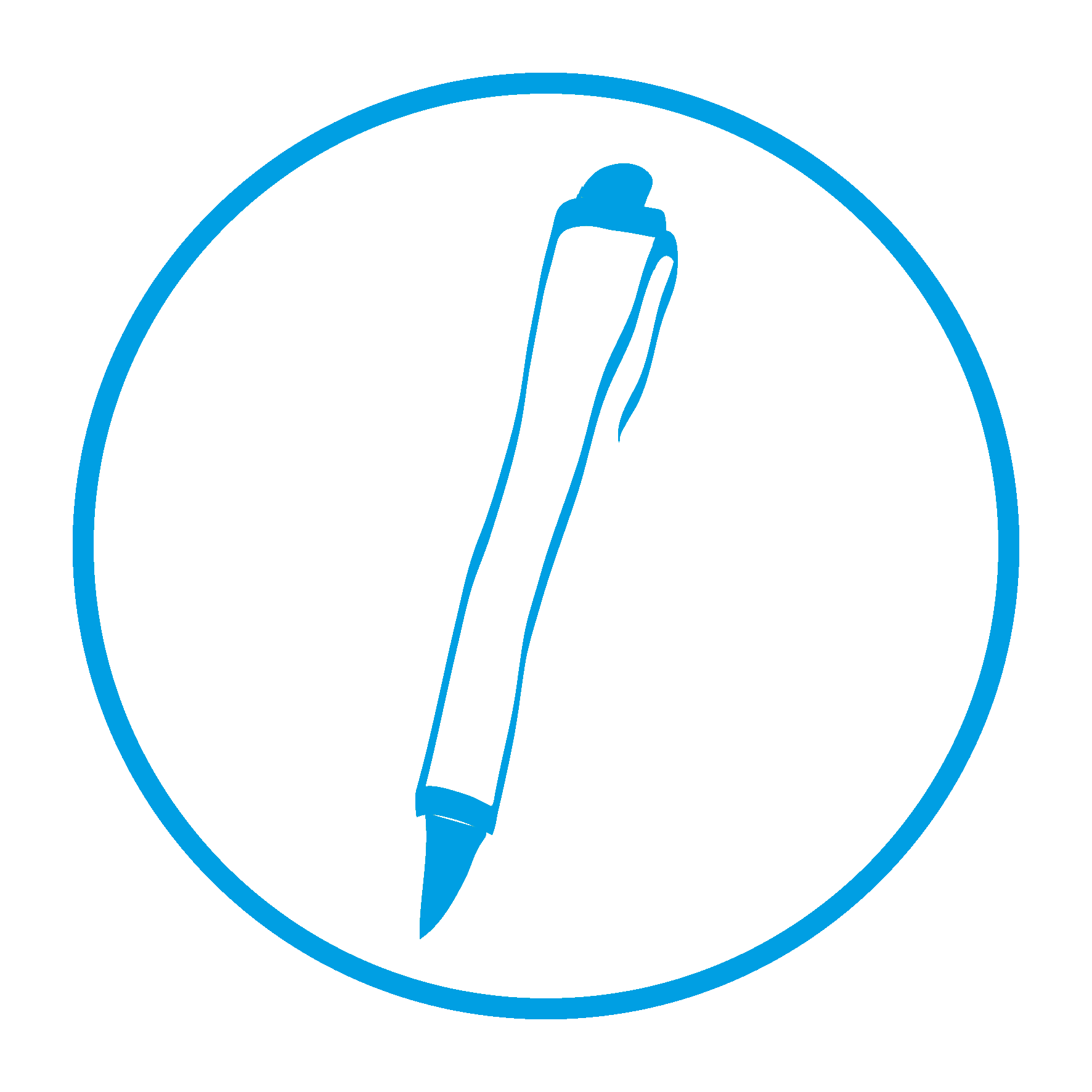 Profile Deutsch (Pd)
setzt die allgemeinen Beschreibungen des Referenzrahmens für die Sprache Deutsch um, d.h. es liefert die für die Erfüllung der jeweiligen Kompetenzbeschreibungen notwendigen sprachlichen Mittel (Sprachhandlungen, allgemeiner und thematischer Wortschatz, Grammatik) in deutscher Sprache für eine allgemeine und breit angelegte Gruppe von Lernenden.
ÖSD-Zertifikat  / Prüfungsziele
Zertifikat B1 / Testformat
definiert ausgewählte Prüfungsziele für die jeweiligen Zielgruppen auf den jeweiligen Niveaus und enthält dafür relevante Inventare (Wortschatzliste, Grammatik).
überprüft den Kernbereich der Prüfungsziele für die beschriebenen Zielgruppen auf dem Niveau B1
Manuela Glaboniat, Michaela Perlmann-Balme, Thomas Studer.
Zertifikat B1. Deutschprüfung für Jugendliche und Erwachsene. 
Prüfungsziele, Testbeschreibung. Hueber Verlag GmbH & Co KG, 2013 
ISBN-10: 3190318689; ISBN-13: 978-3190318681
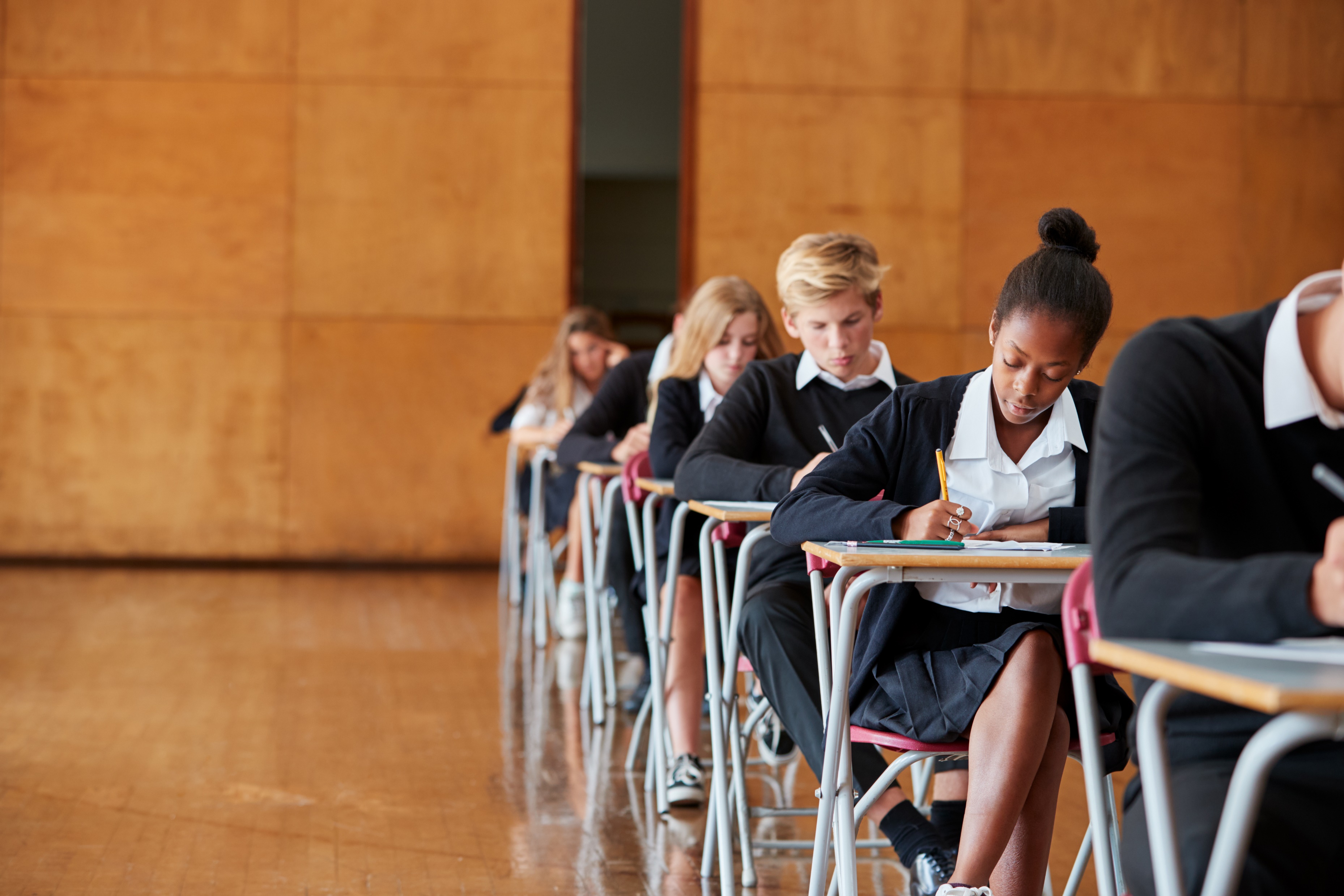 A1
A2
B1
B1
B2
C1
C2
ÖSD examination 
system
standardised
criteria-orientated
internationally recognised
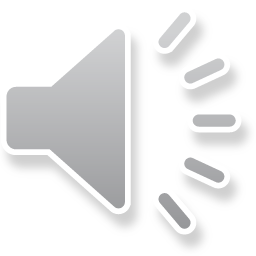 The ÖSD examination system
Childrendfrom 10 years
Teenagers from 12 years
Teenagers from 14 years
Adultsfrom 16 years
INTERNATIONAL
AUSTRIA VERSION
* is offered in four modules
ÖSD Certificate A1
ÖSD Certificate A1Austria
ÖSD KID A1
ÖSD KID A1
ÖSD Certificate A1
A1
Elementary use of language
ÖSD KID A2
ÖSD Certificate A2
ÖSD Certificate A2
ÖSD Certificate A2Austria
ÖSD KID A2
A2
B1
ÖSD Certificate B1
Teenagers 
(modular)*
ÖSD Certificate B1
Teenagers 
(modular)*
ÖSD Certificate B1
(modular)*
Independent use of language
B1
ÖSD Certificate German Austria B1 Teenagers
ÖSD Certificate German Austria B1 Teenagers
ÖSD Certificate German Austria B1
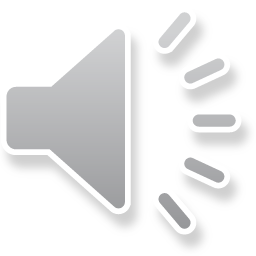 The ÖSD examination system
Childrendfrom 10 years
Teenagers from 12 years
Teenagers from 14 years
Adultsfrom 16 years
INTERNATIONAL
AUSTRIA VERSION
* is offered in four modules
B2
ÖSD Certificate B2 Teenagers
ÖSD Certificate B2
ÖSD Certificate B2 Austria
Independent use of language
B2
ÖSD Certificate B2 Nursing and Medical Professions
ÖSD Certificate C1
C1
ÖSD Certificate C1
Teenagers
C2
ÖSD Certificate C2(modular)*
Competent use of language
ÖSD Certificate C2Business Language
German
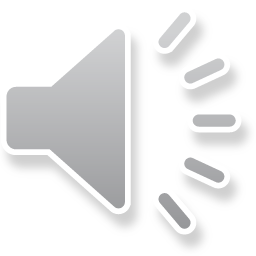 The ÖSD examination system
Childrendfrom 10 years
Teenagers from 12 years
Teenagers from 14 years
Adultsfrom 16 years
INTERNATIONAL
AUSTRIA VERSION
* is offered in four modules
B2
ÖSD Certificate B2 Teenagers
ÖSD Certificate B2
ÖSD Certificate B2 Austria
Independent use of language
B2
ÖSD Certificate B2 Nursing and Medical Professions
From 2024
ÖSD Certificate C1
C1
ÖSD Certificate C1
Teenagers
C2
ÖSD Certificate C2(modular)*
Competent use of language
ÖSD Certificate C2Business Language
German
Exam Modules
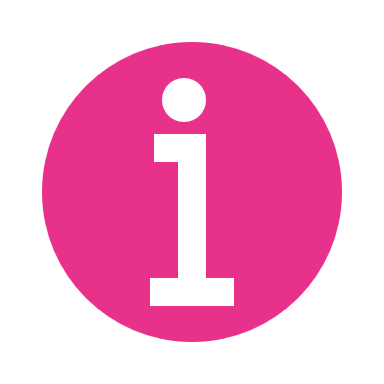 Since 2019, all ÖSD exams have been offered on a modular basis, i.e. the exam modules (two or four modules) can be taken independently of each other at different times:
2 Modules
For more info - view Sample paper!
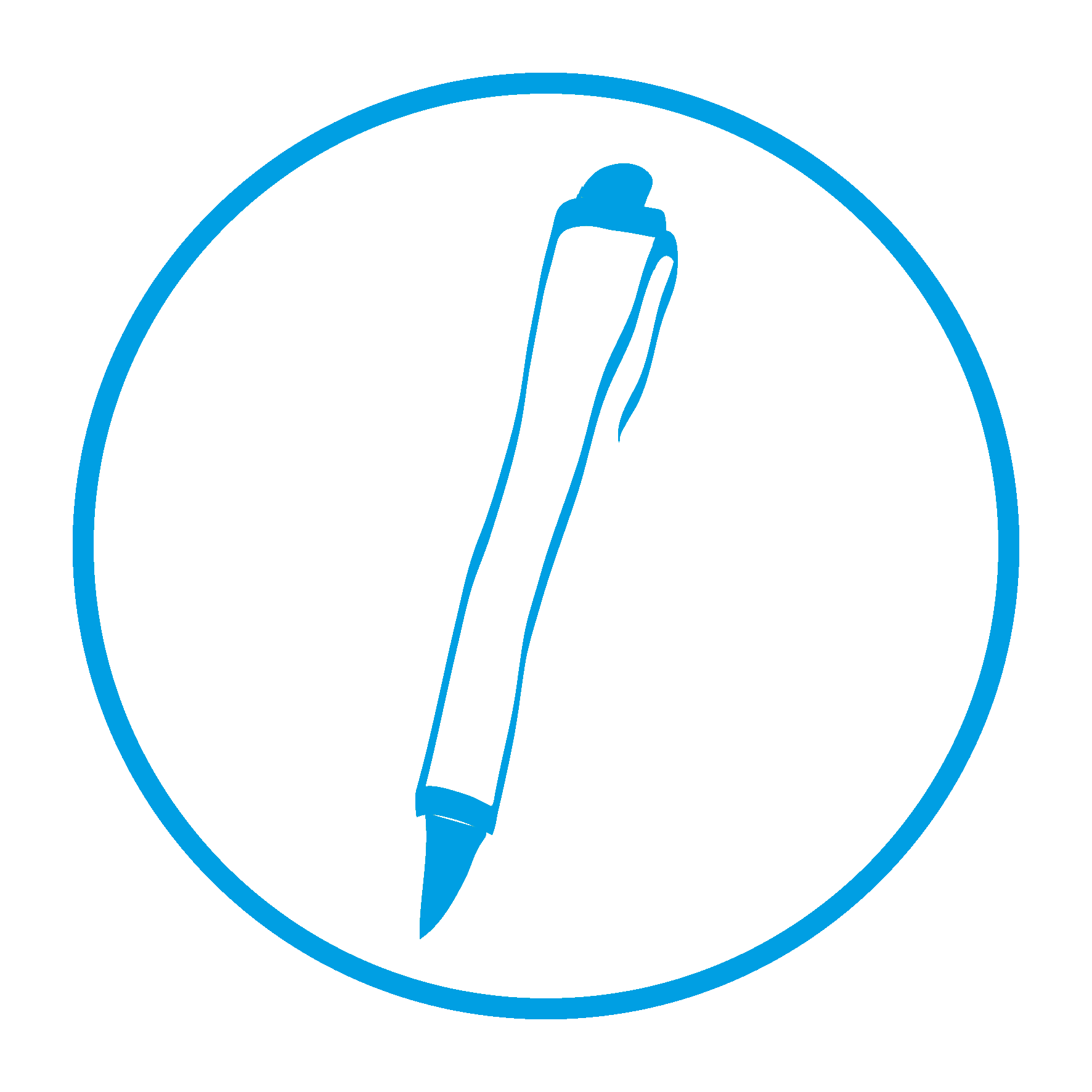 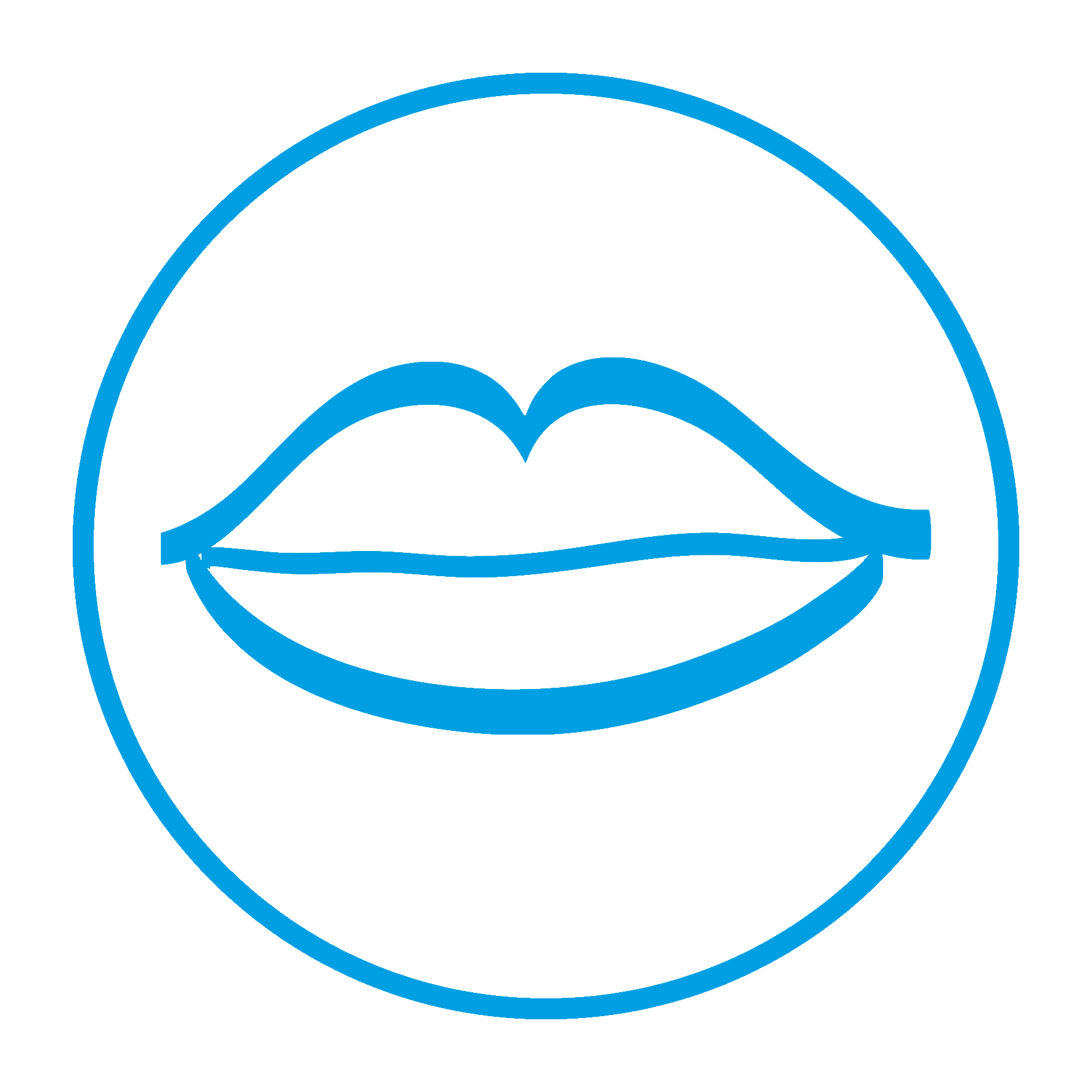 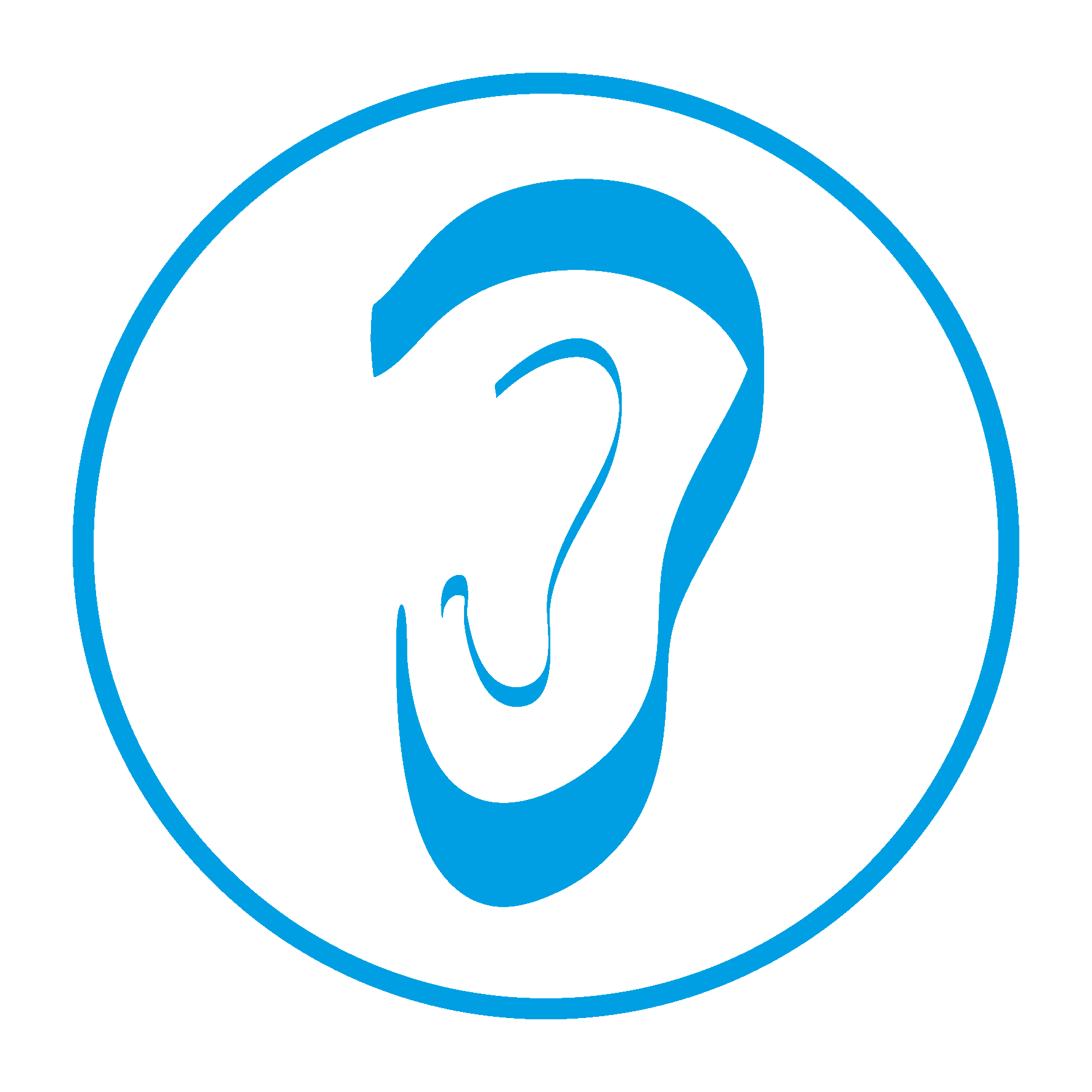 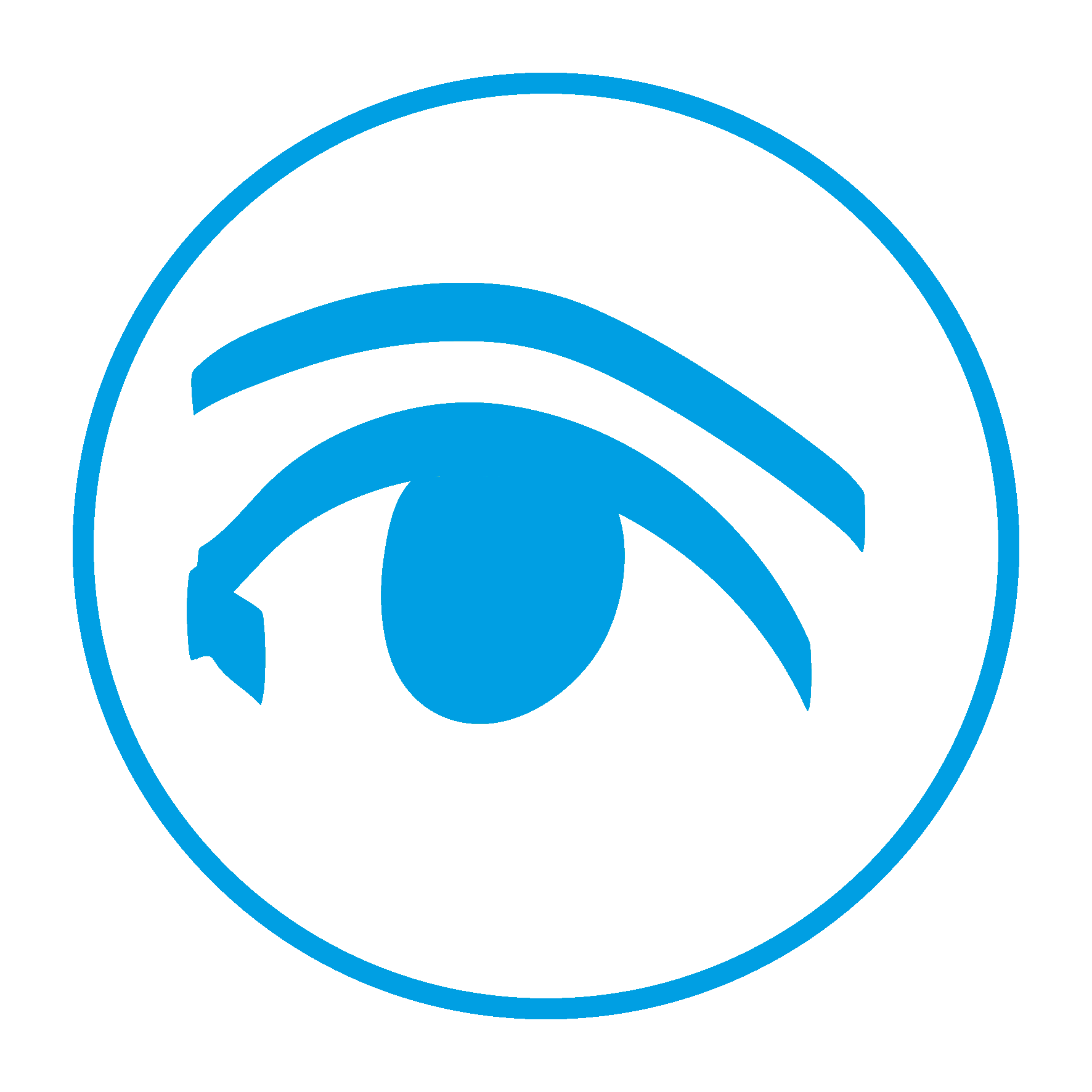 Speaking
Reading
Listening
Writing
Oral exam
Written exam
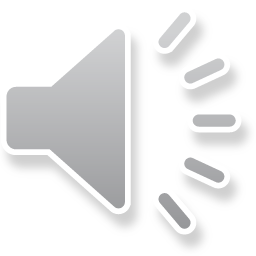 Exam Modules
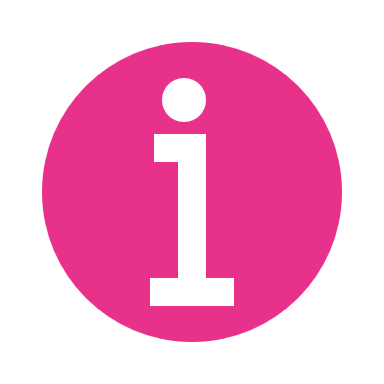 Since 2019, all ÖSD exams have been offered on a modular basis, i.e. the exam modules (two or four modules) can be taken independently of each other at different times:
4 Modules
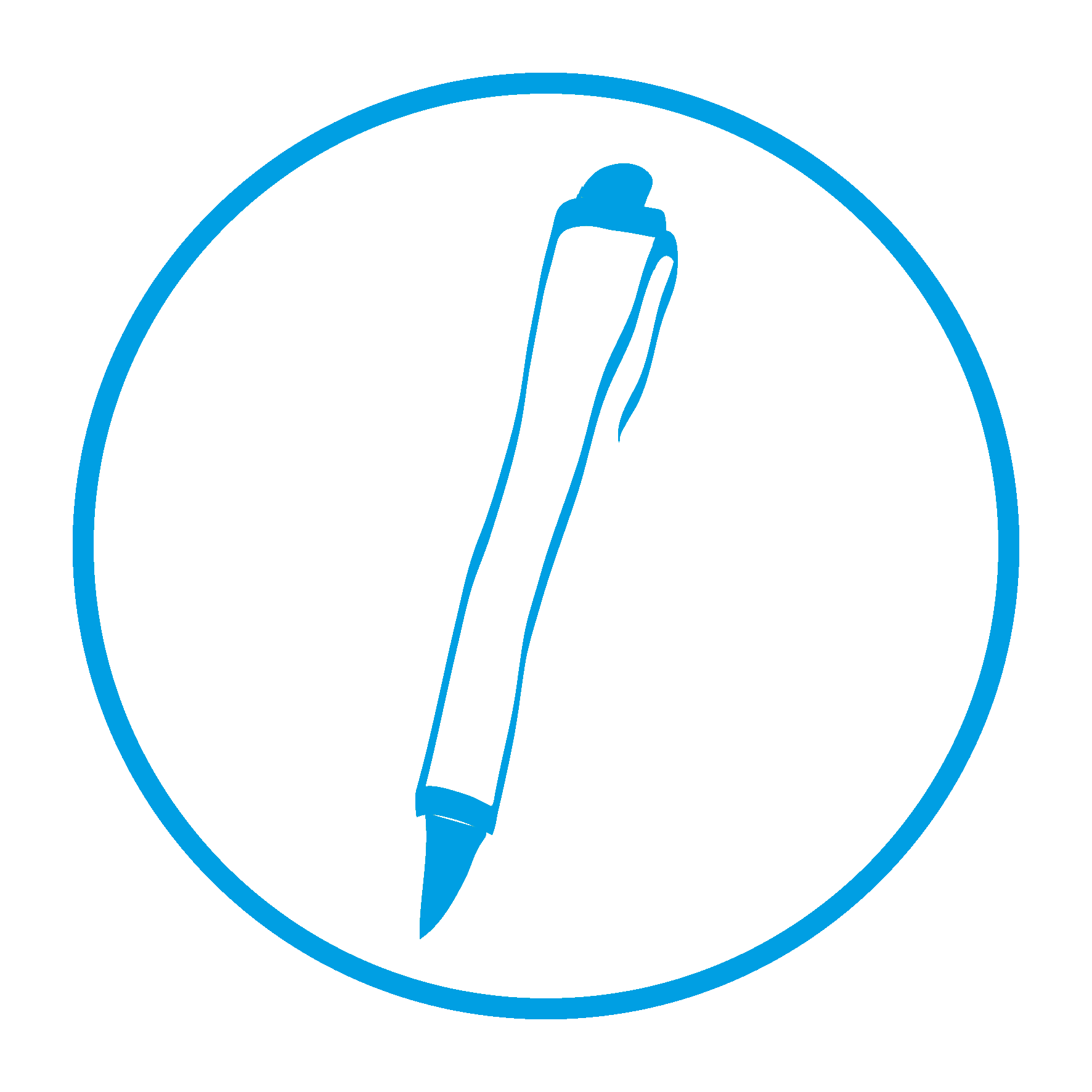 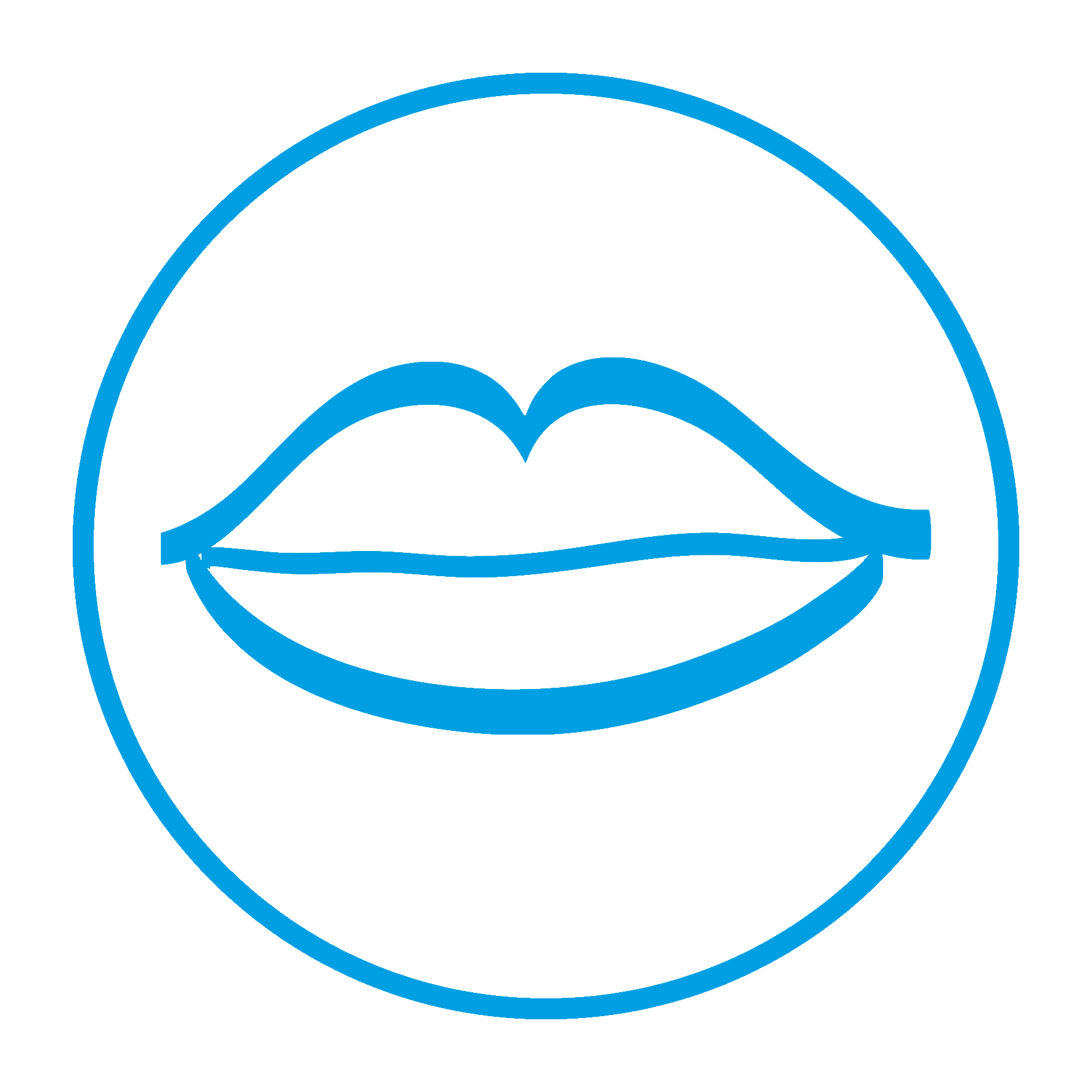 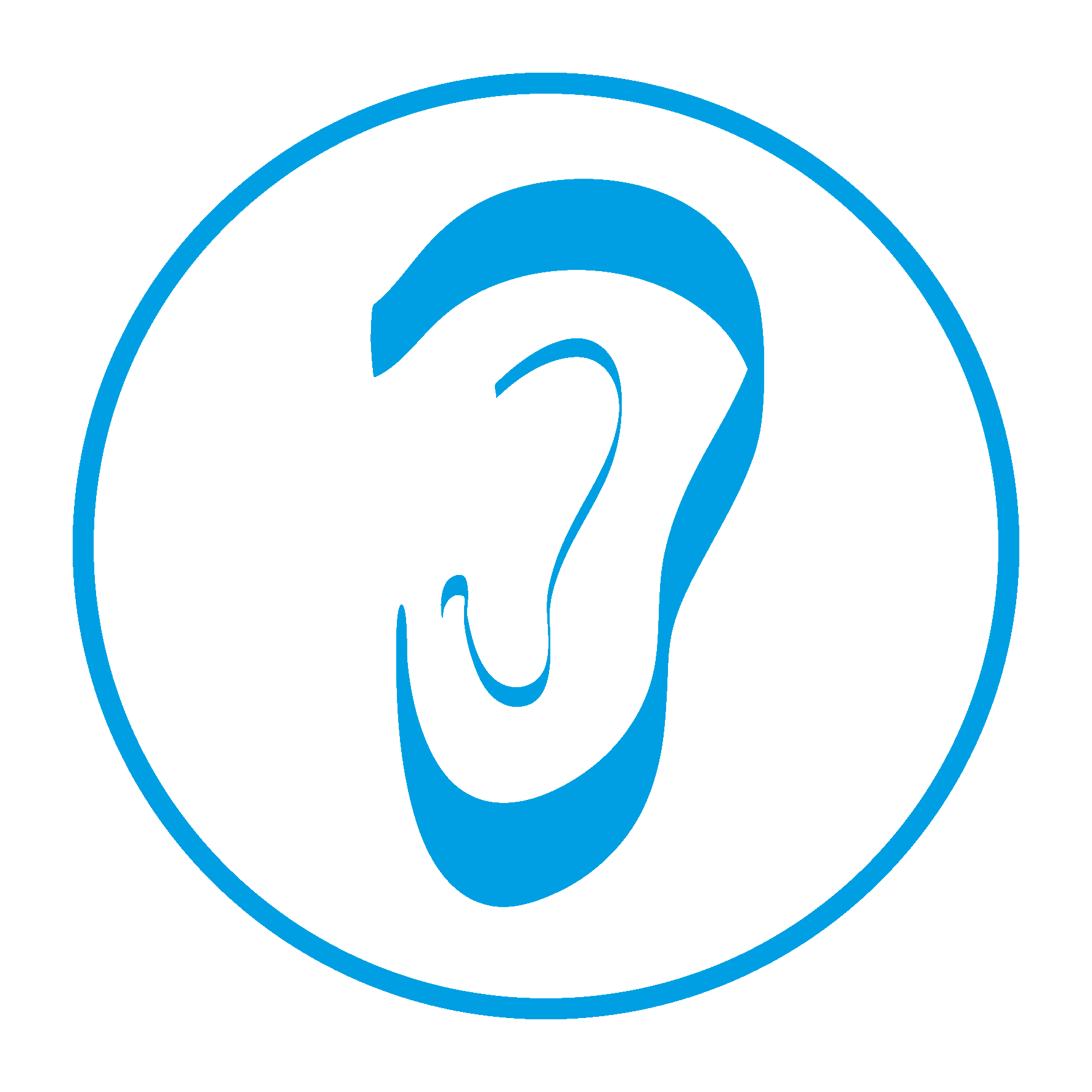 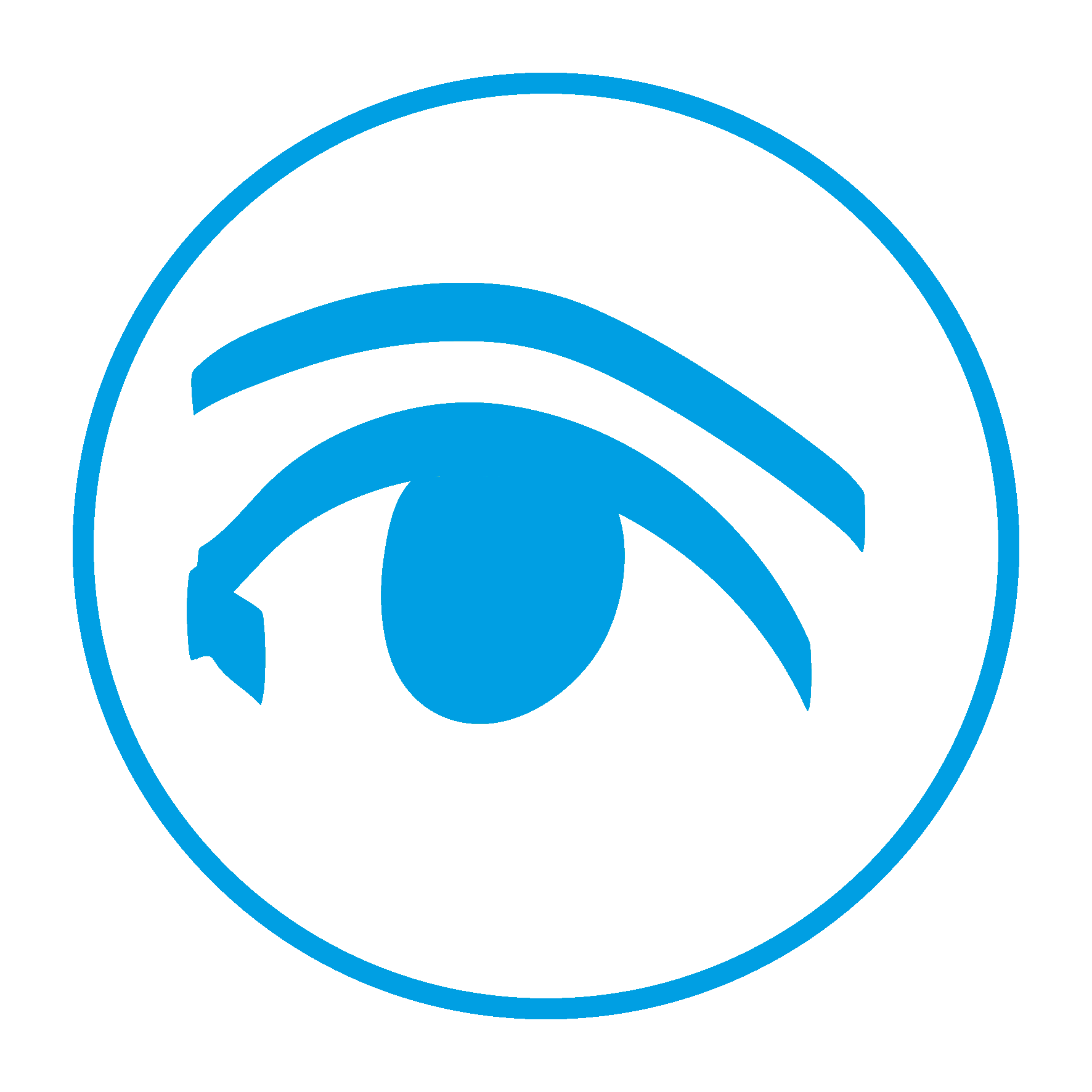 Speaking
Reading
Listening
Writing
Applies only to the exams
- Certificate B1 (ZB1)
- Certificate C2 (ZC2)
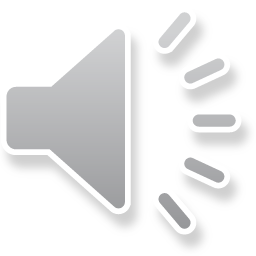 Recognition of the ÖSD exam
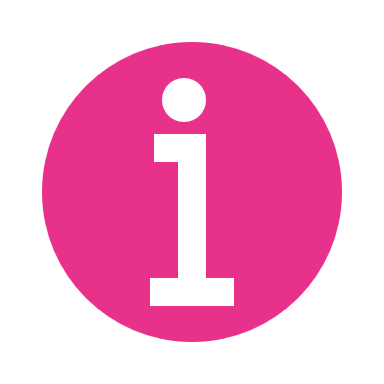 ÖSD certificates serve as proof of German language proficiency and are in demand and recognized internationally: 
on the labour market
at universities and other educational institutions
for official procedures such as integration, visa (family reunification), etc. 

On our website you will find a list of universities and their level requirements.
LINK: https://www.osd.at/die-pruefungen/anerkennung-von-oesd-pruefungen/
* Please contact the respective institution in advance to find out what language level is required.
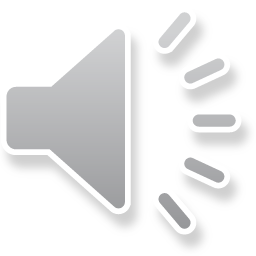 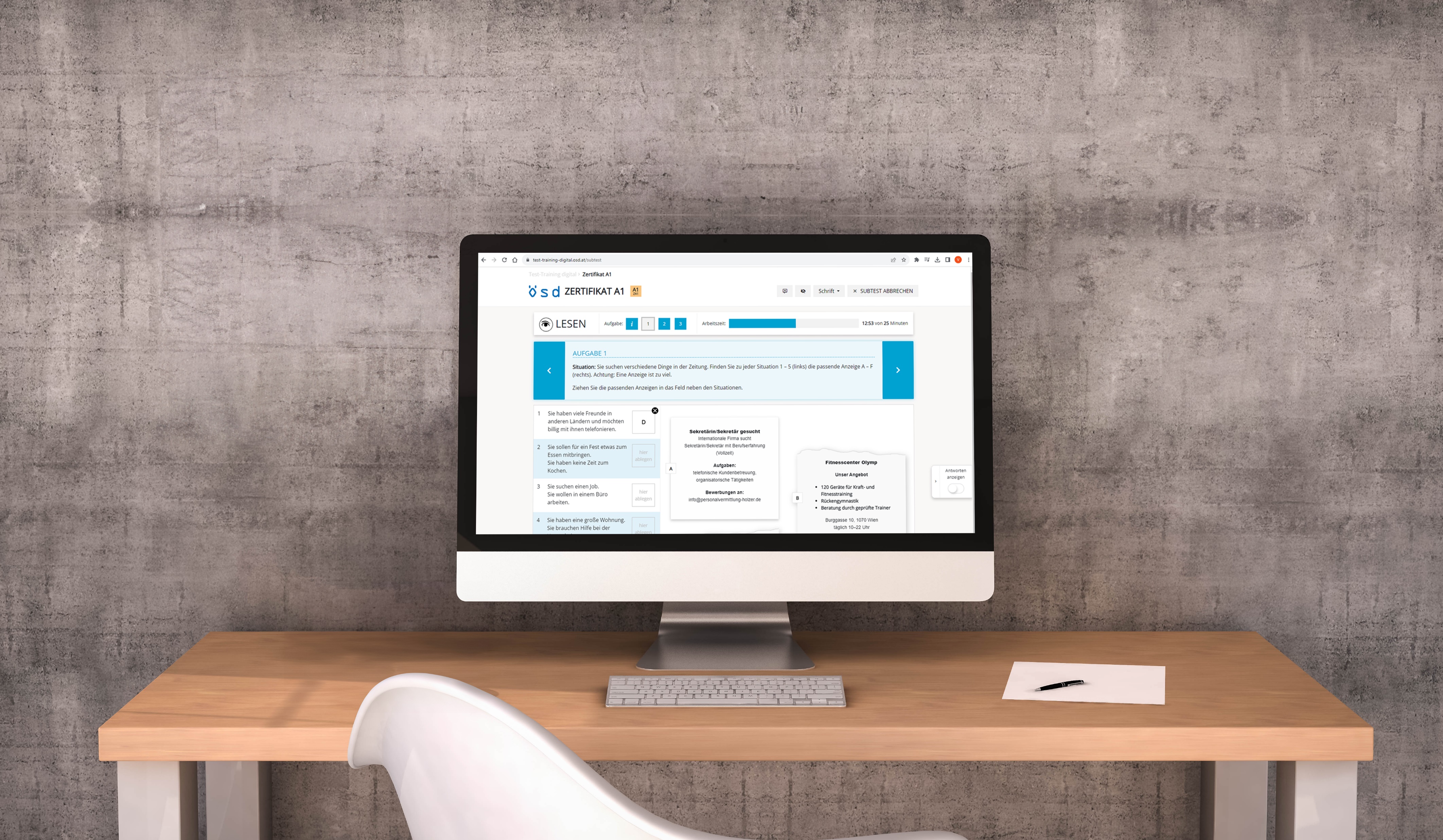 E-testing
faster EVALUATION
faster RESULTS
faster PROCESSING
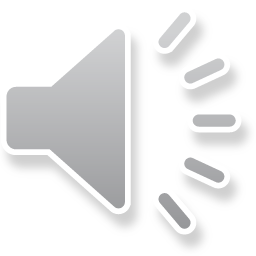 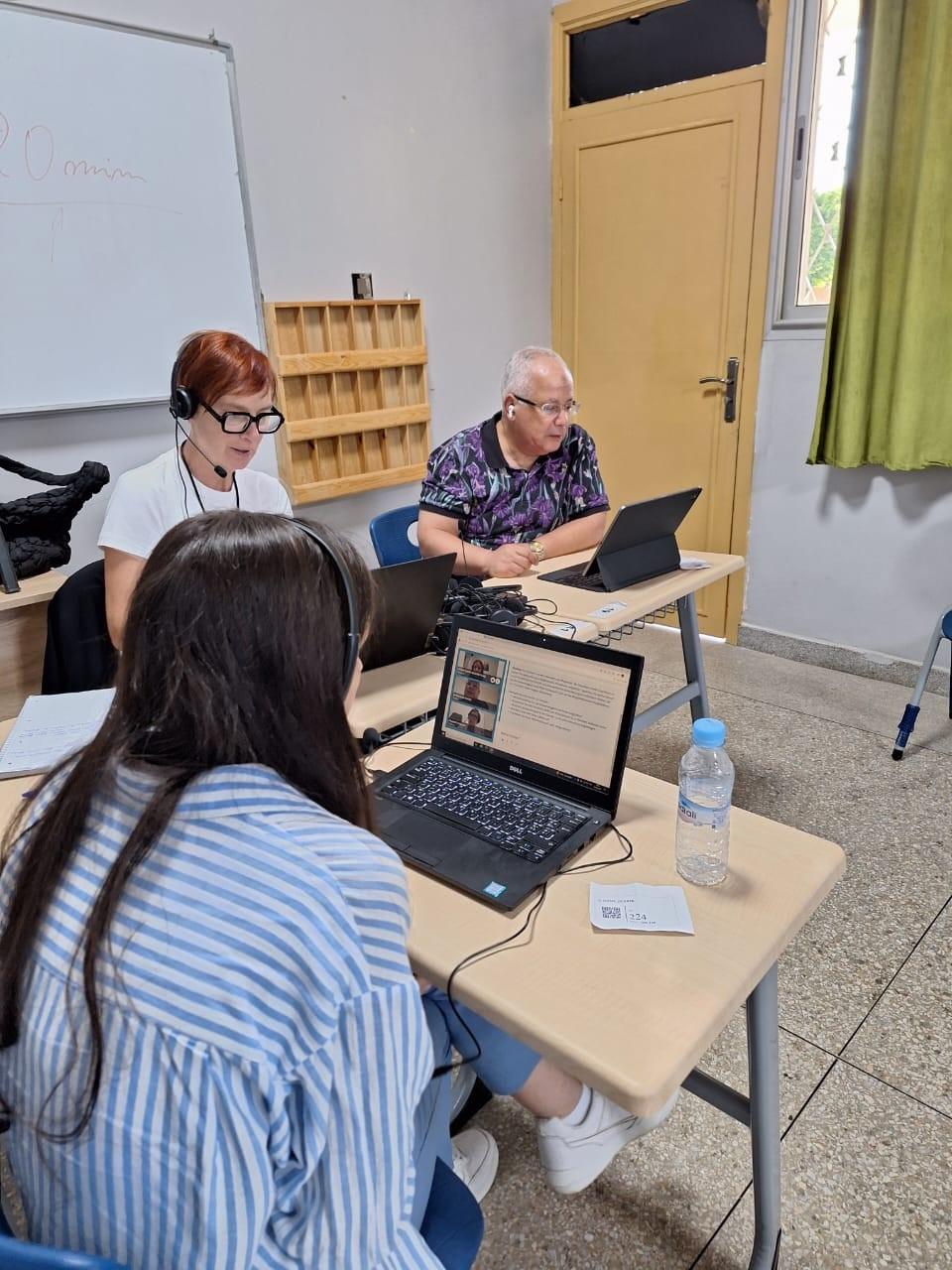 Bring Your Own Device (BYOD): Taking the exam on a laptop / computer

Modern design (TTD) and user-friendly test format

Execution and assessment of the oral exam in digital form, with integrated video-call (Zoom)

ADVANTAGE: 
Different variations of settings possible, e.g. Participants and 1 examiner on site, 
1 examiner from Austria
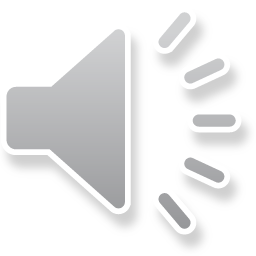 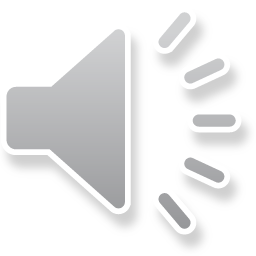 ÖSD-Zertifikat
Vorteile
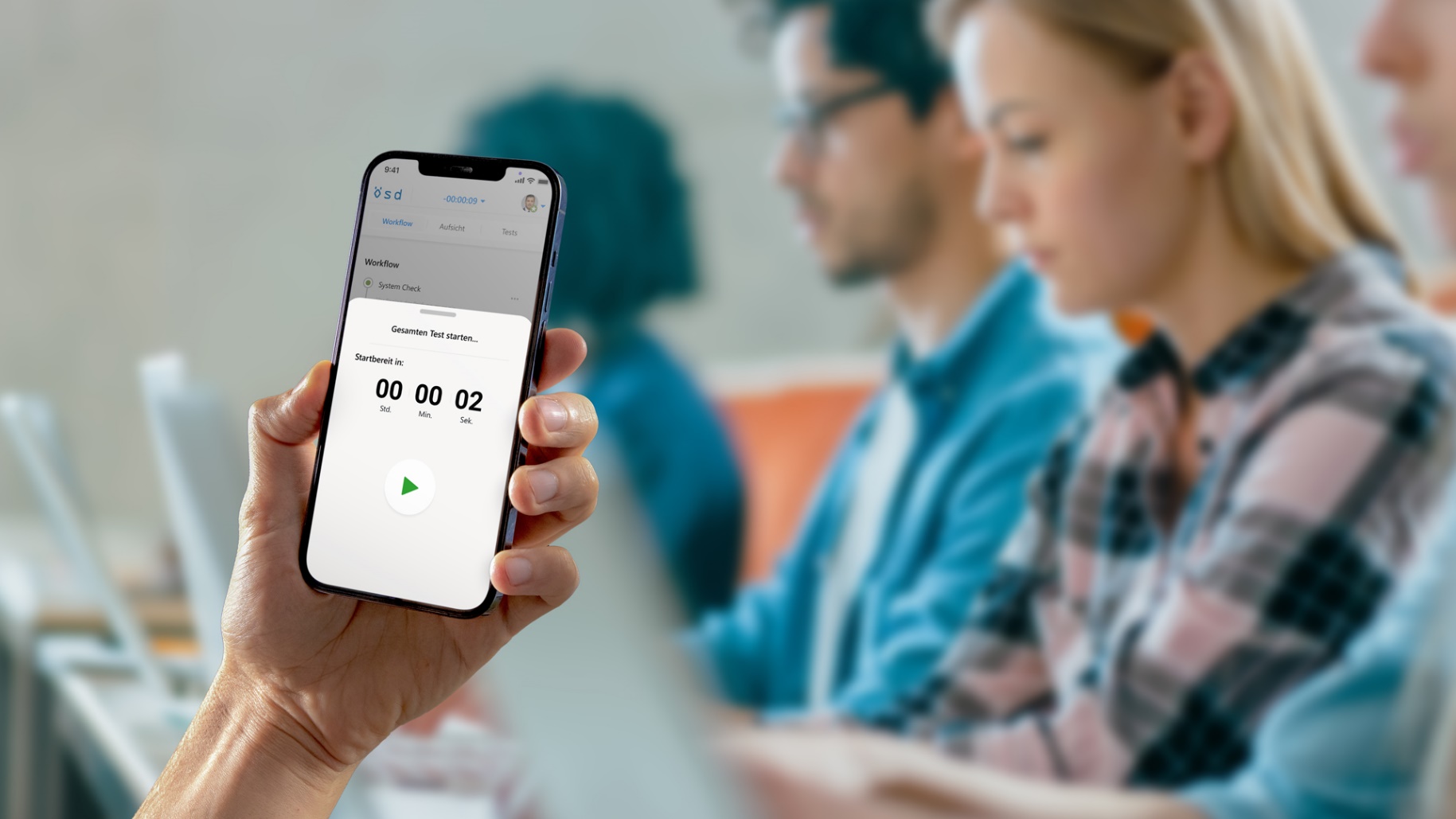 Separate app for organization and supervision

Scheduling and room planning at a glance,
Resource-saving


More safety (no shipping), sustainable & environmentally friendly
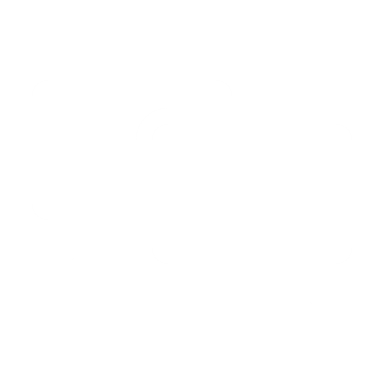 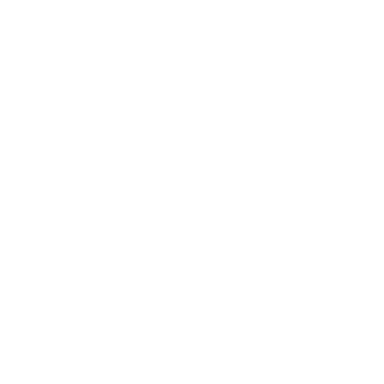 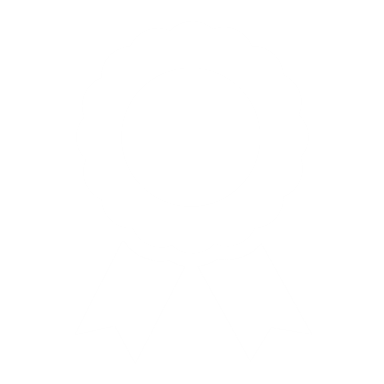 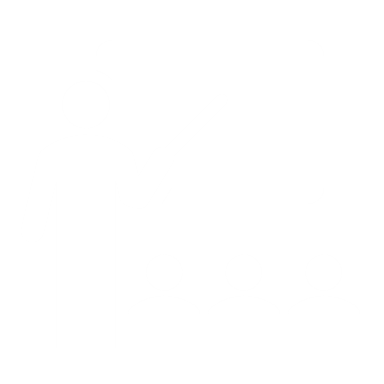 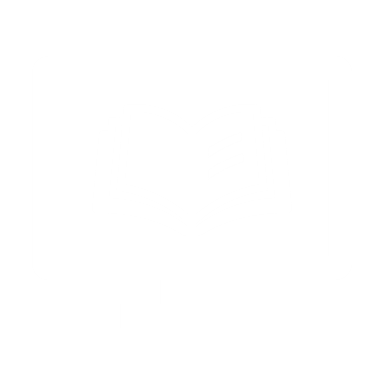 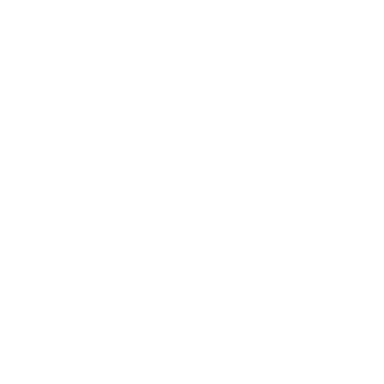 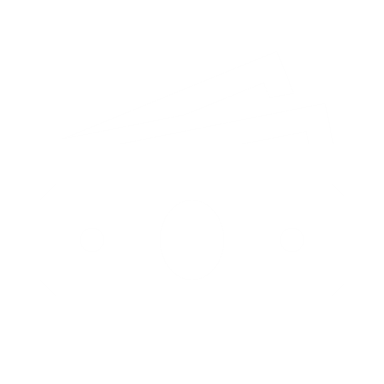 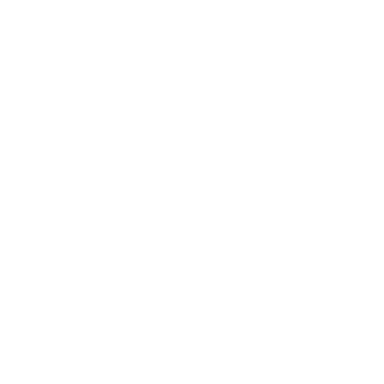 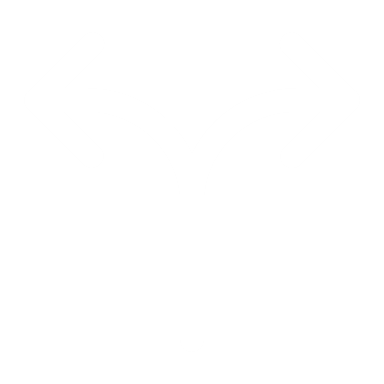 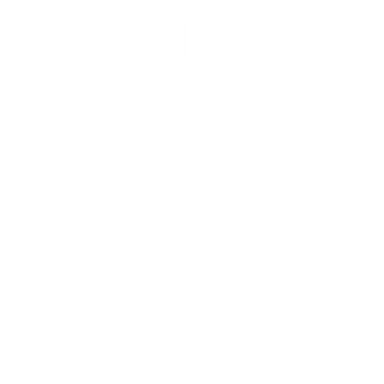 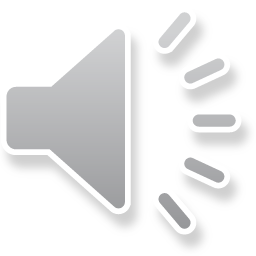 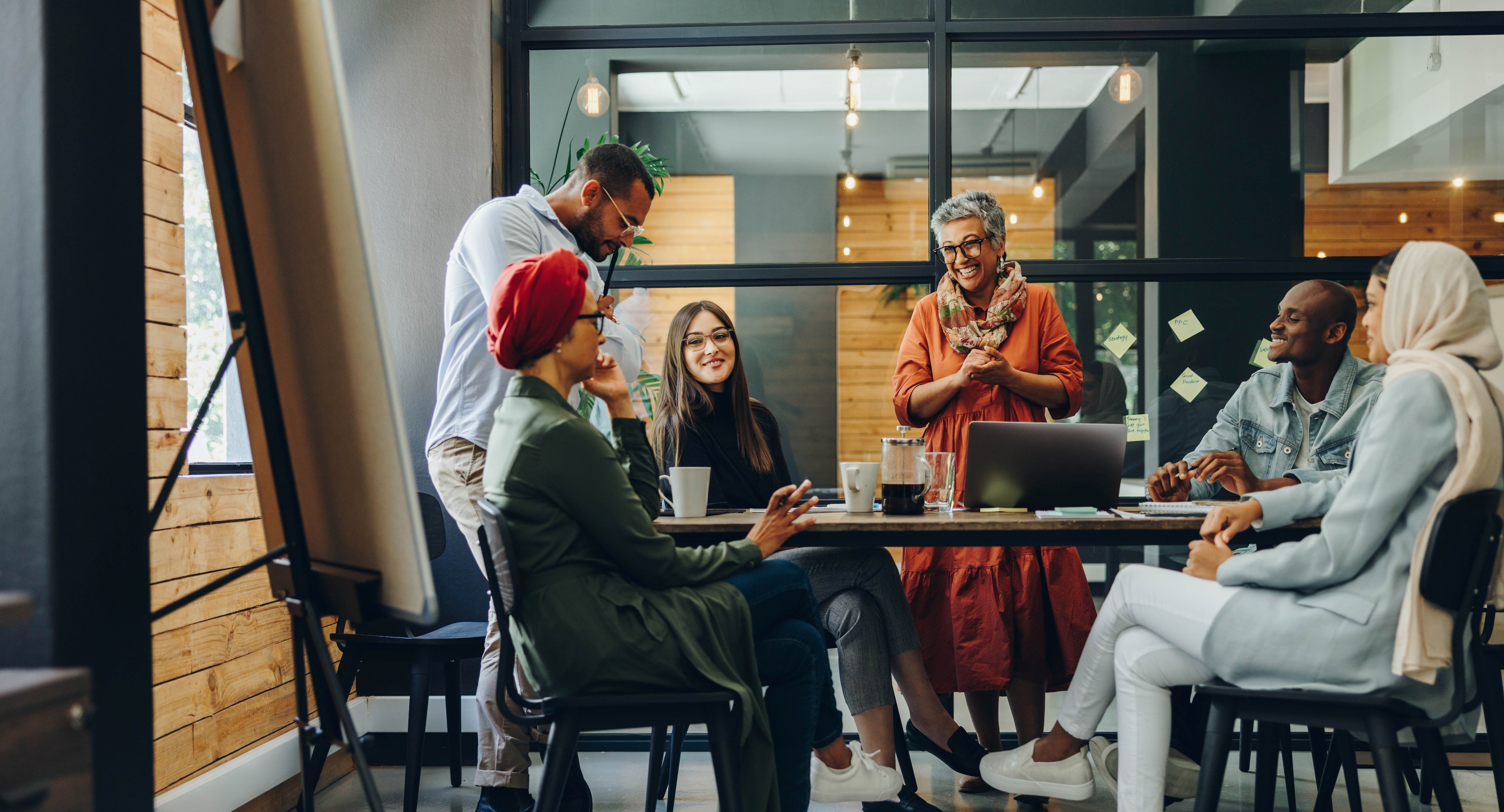 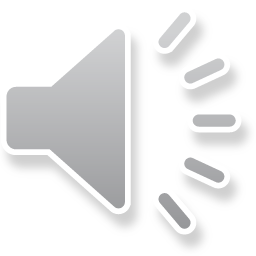 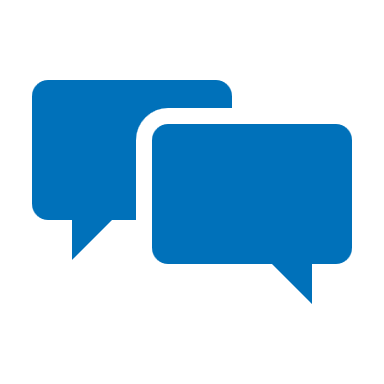 ÖSD certificate
Advantages
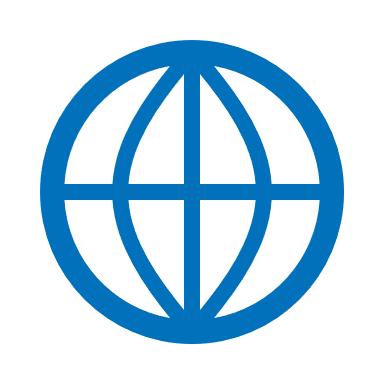 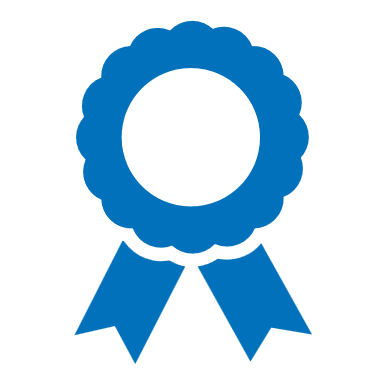 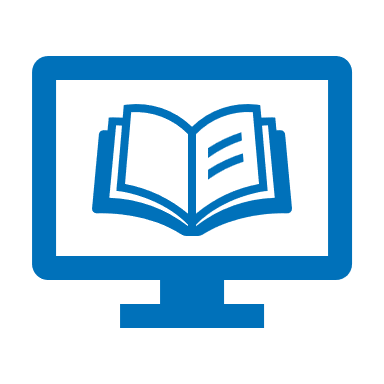 for students
for examiners
for institutions
Opens up new opportunities
In German-speaking countries, ÖSD certificates are used as proof of German language skills, both for residence permits and for university admissions and the job market.
Advantages 
for
students
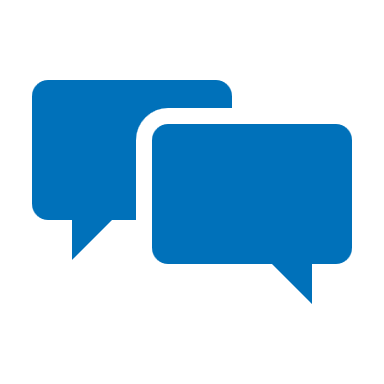 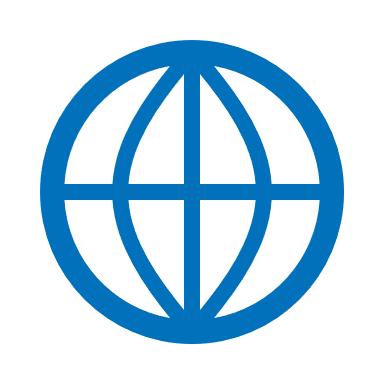 Pluricentricity - three countries, one certificate
The standard varieties of the German-speaking countries (Austria – Switzerland – Germany) are considered equivalent and will be taken into account in the examinations.
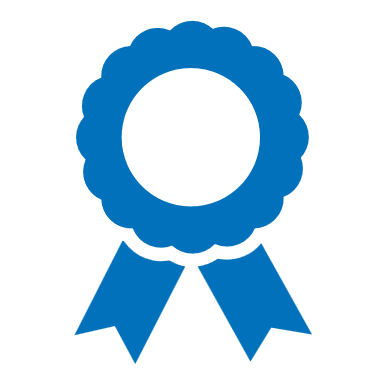 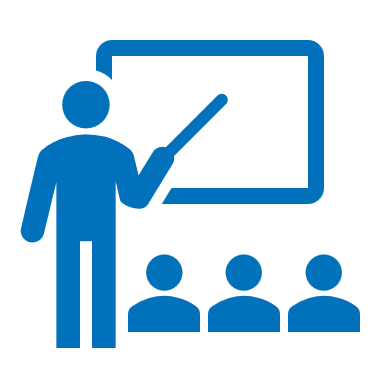 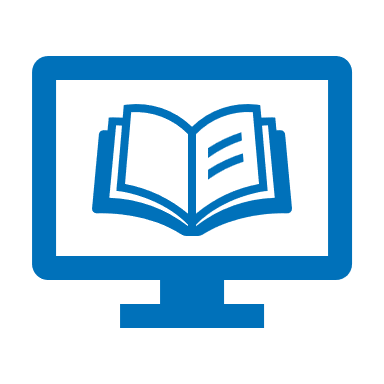 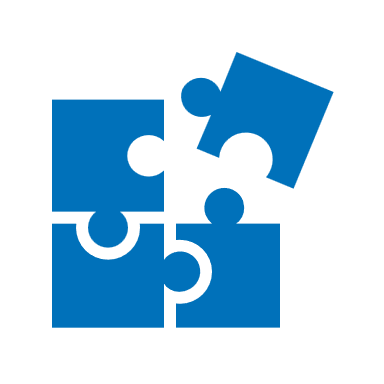 Quality that speaks for itself
ÖSD examinations meet the highest quality standards and are regularly subjected to strict scientific evaluations.
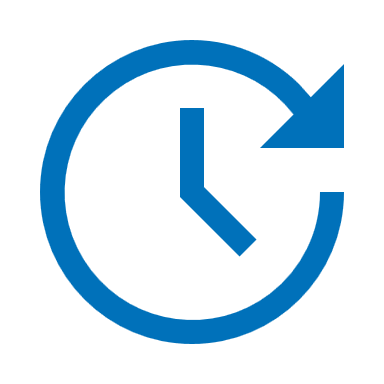 Digitally supported preparation
With the digital test training, the online practice exam and our model sets, it is also possible to prepare for the ÖSD exam online at any time.
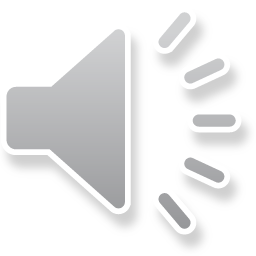 [Speaker Notes: Teil der ÖSD-Familie weiter hinten]
Be strong together!
Our strengths include personal support, responding to the needs of our partners and supporting the marketing of your ÖSD examination centre.
Advantages 
for
Examiners &
Institution
Educational time with ÖSD
The ÖSD supports you in the qualification and training of ÖSD examiners as well as in the further training of teachers.
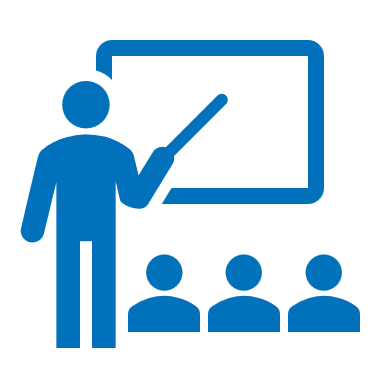 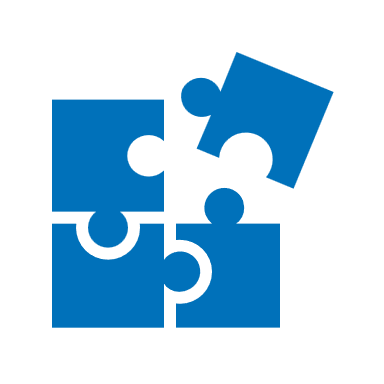 Another step into the future
With our planned innovations in the field of digital test execution, we and you are well prepared for the future.
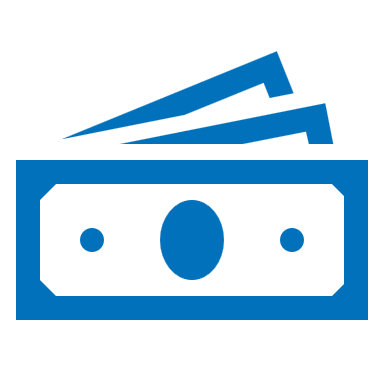 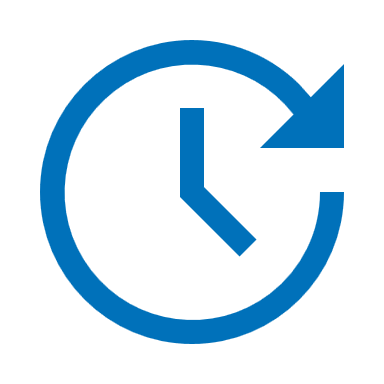 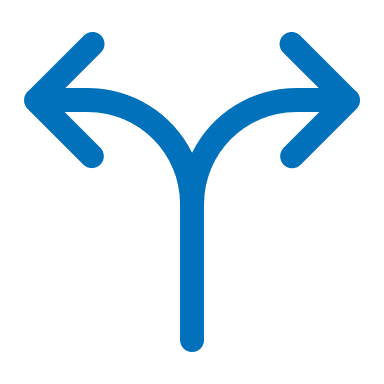 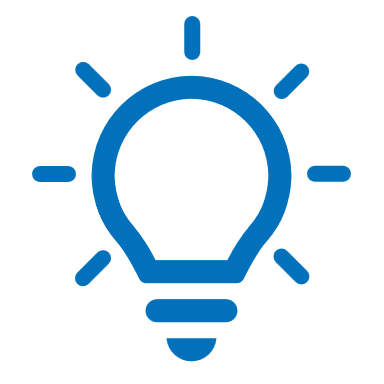 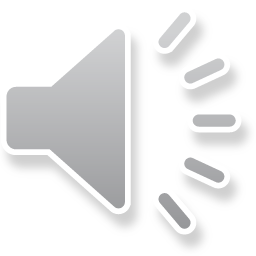 [Speaker Notes: Qualität auf Folie 49, Punkt 2]
Advantages 
for
Institution
Flexible implementation conditions and licensing modalities
 As a licensee, you have a say in the extent to which you, as an examination centre, are involved in the examination and assessment process.
Individual solutions and cooperations
We do not only develop tests and examinations according to individual needs and assignments, but we are also available for other cooperation projects in the field of language teaching, learning and testing.
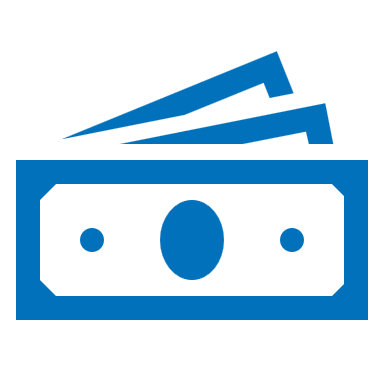 Flexible pricing and no license fee for the first year 
In accordance with the agreed conditions and methods of implementation (status A to D), the ÖSD sets the customary sales prices per test in addition to a minimum annual licence fee.
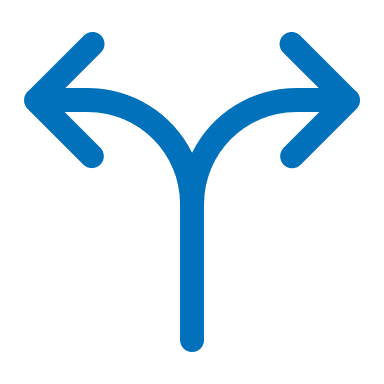 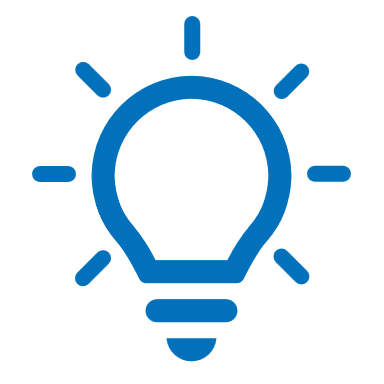 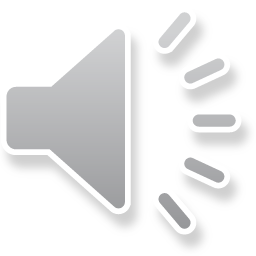 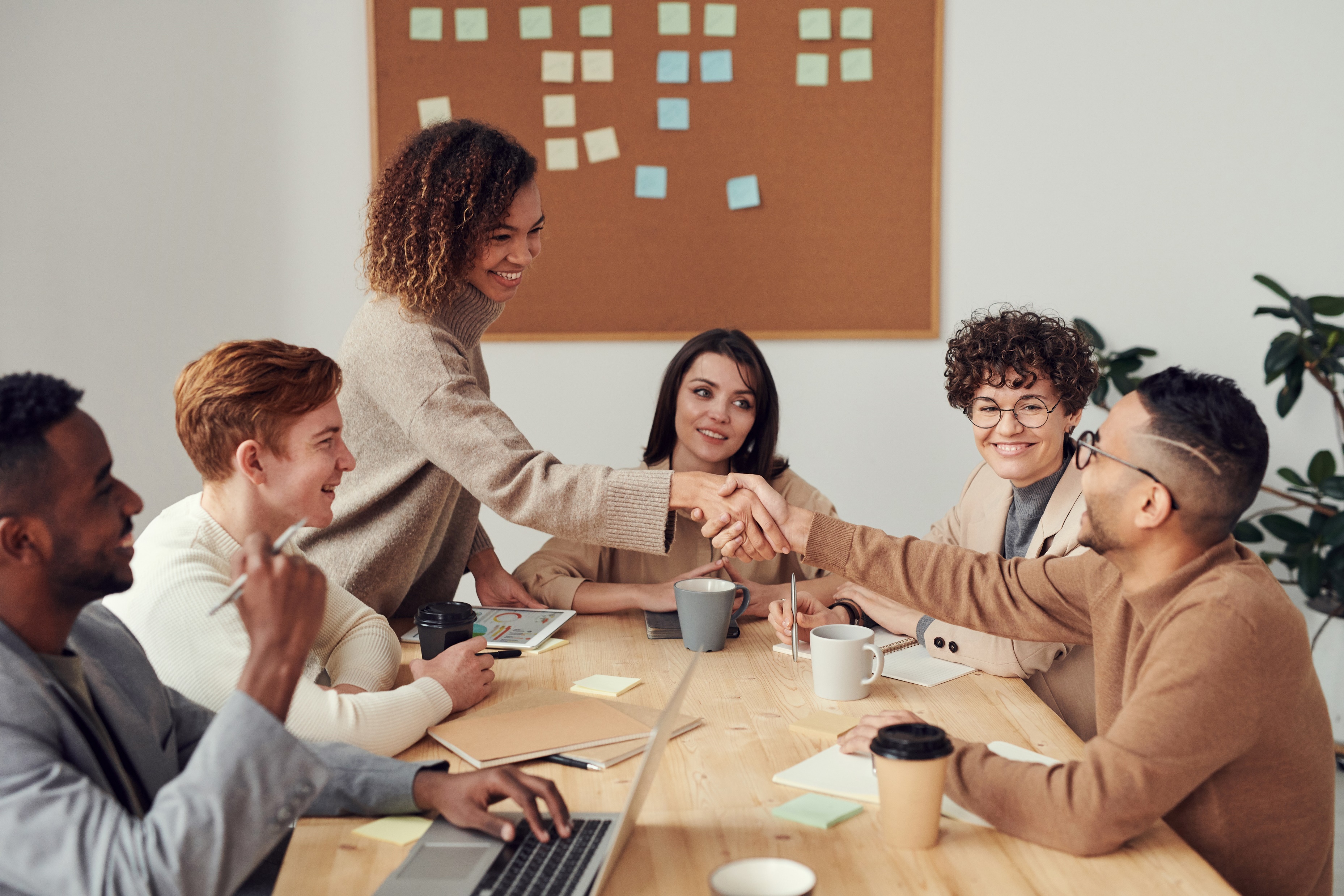 ÖSD
Exam CentRE
Customer-orientated
Quality-orientated
Future-orientated
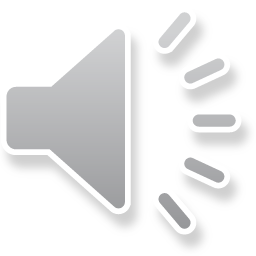 Qualifications and general conditions
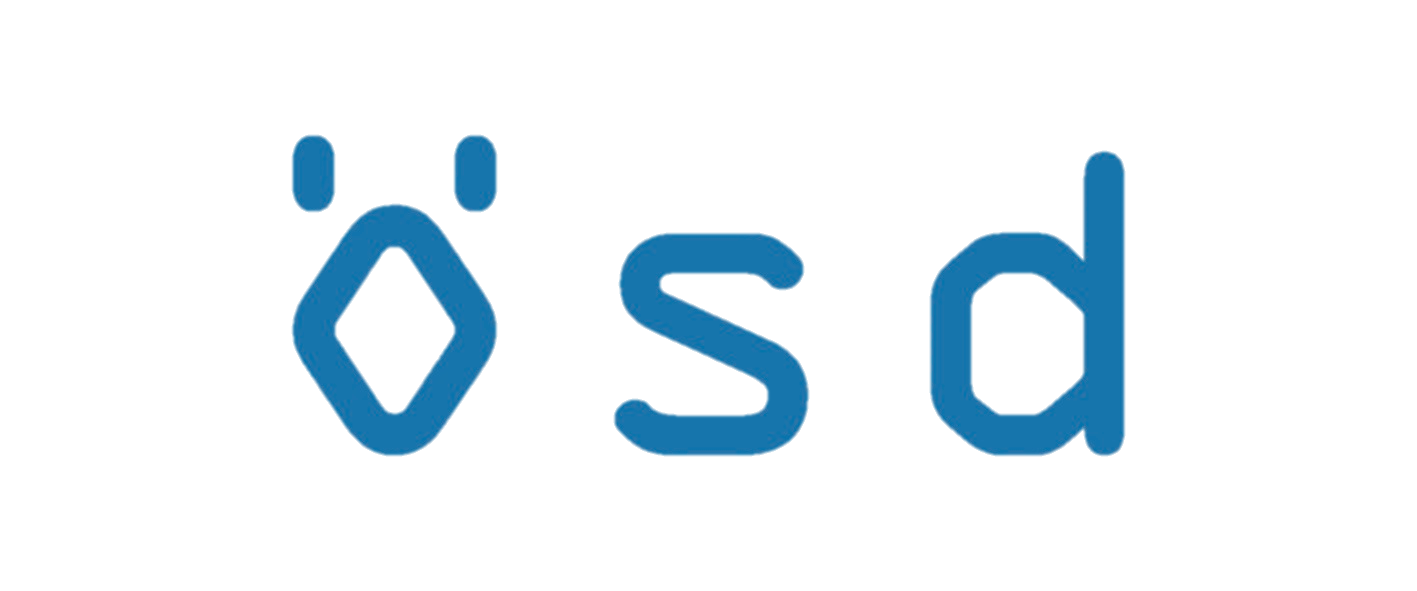 1
2
4
3
Demand-orientated language course offer: 
A language course programme that ensures a sufficient number of participants for at least three to four examination dates per year.
Election of exam chairperson and deputy chairperson:
Appointment of a person responsible for chairing the examination and a deputy to ensure that the examinations run smoothly.
Suitable premises and technology:
Availability of appropriate premises and technical equipment to ensure the smooth conduct of the examination in accordance with the examination regulations.
Qualified teaching staff:
Experienced teachers who fulfil the requirements of the examination profile and who participate in ÖSD examiner training after successful licensing.
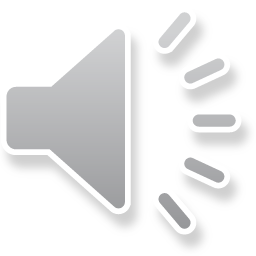 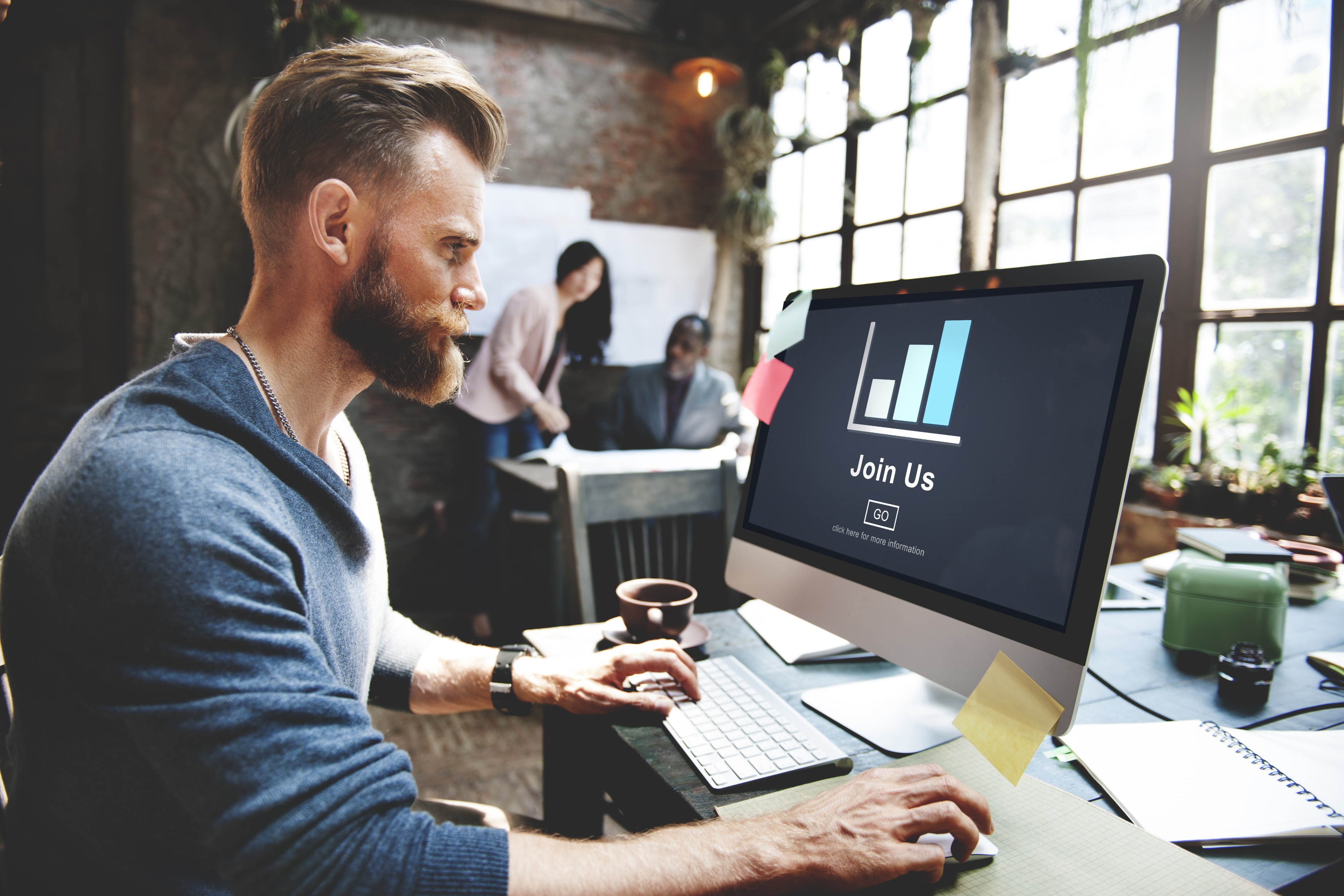 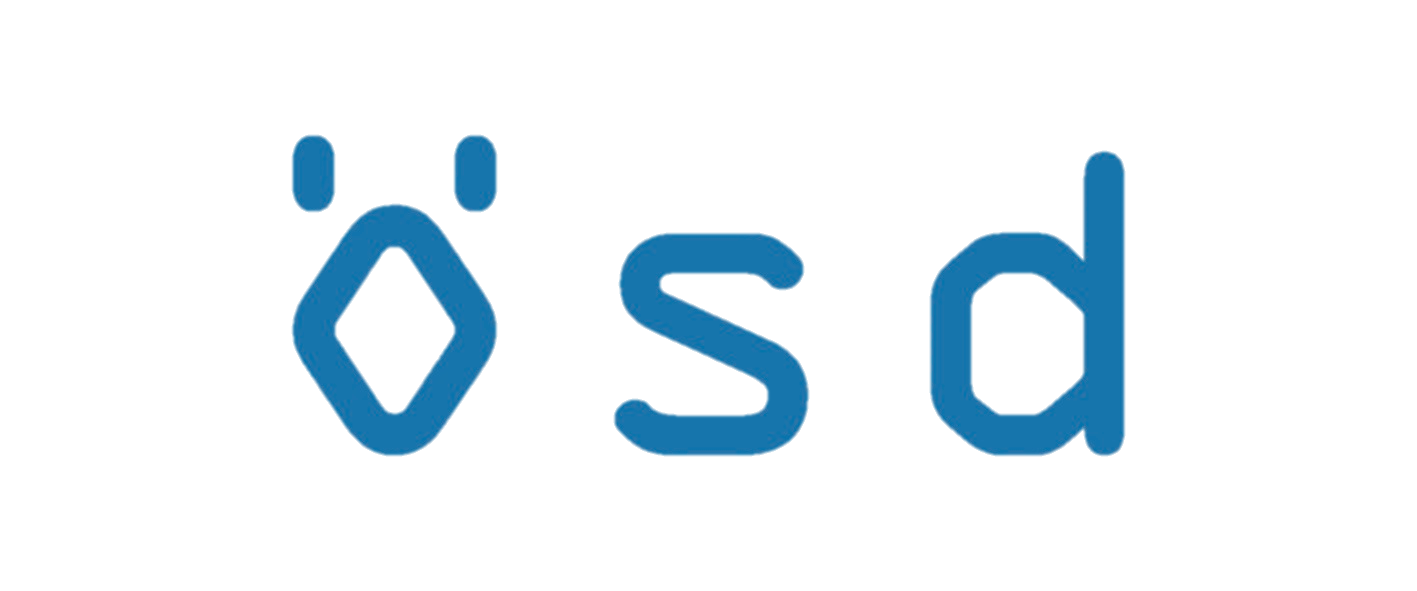 Opens up new opportunities–Apply for your ÖSD license now!
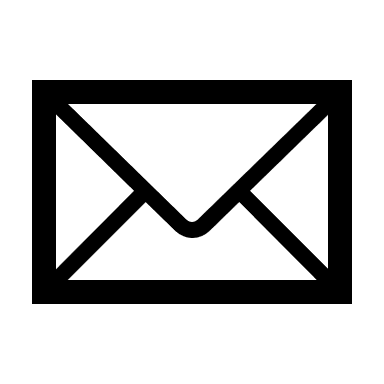 marketing@osd.at
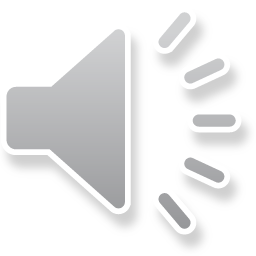 [Speaker Notes: https://app.osd.at/apply]